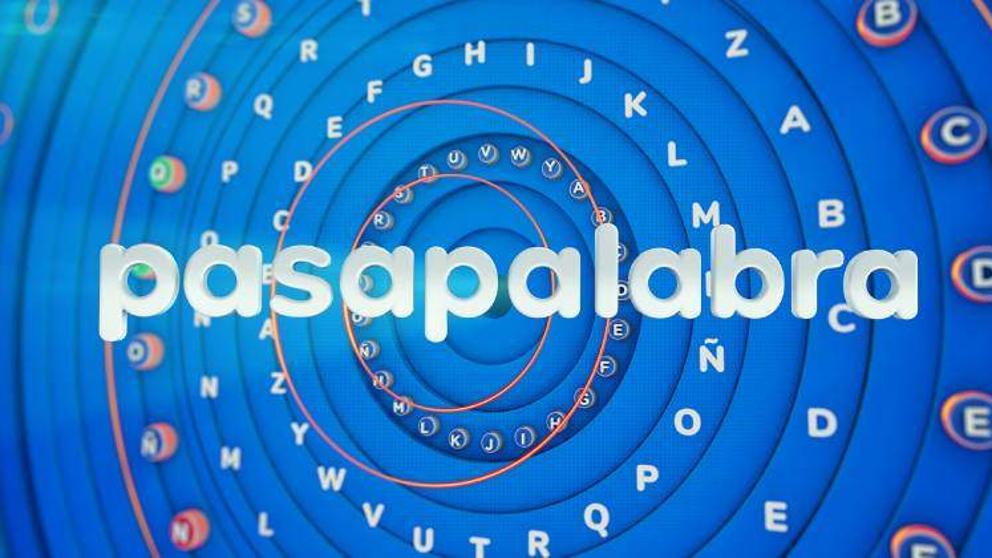 Texto dramático
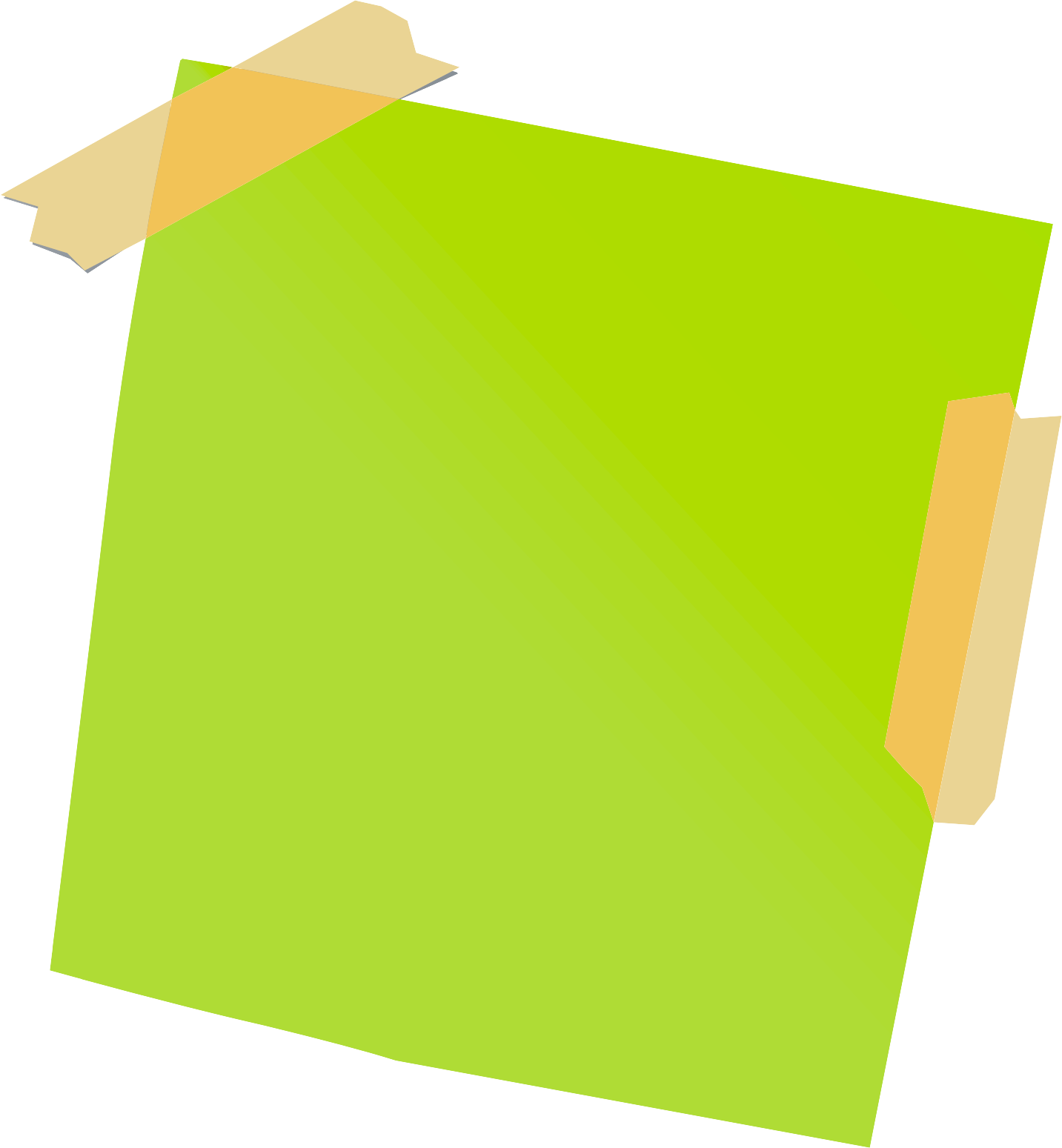 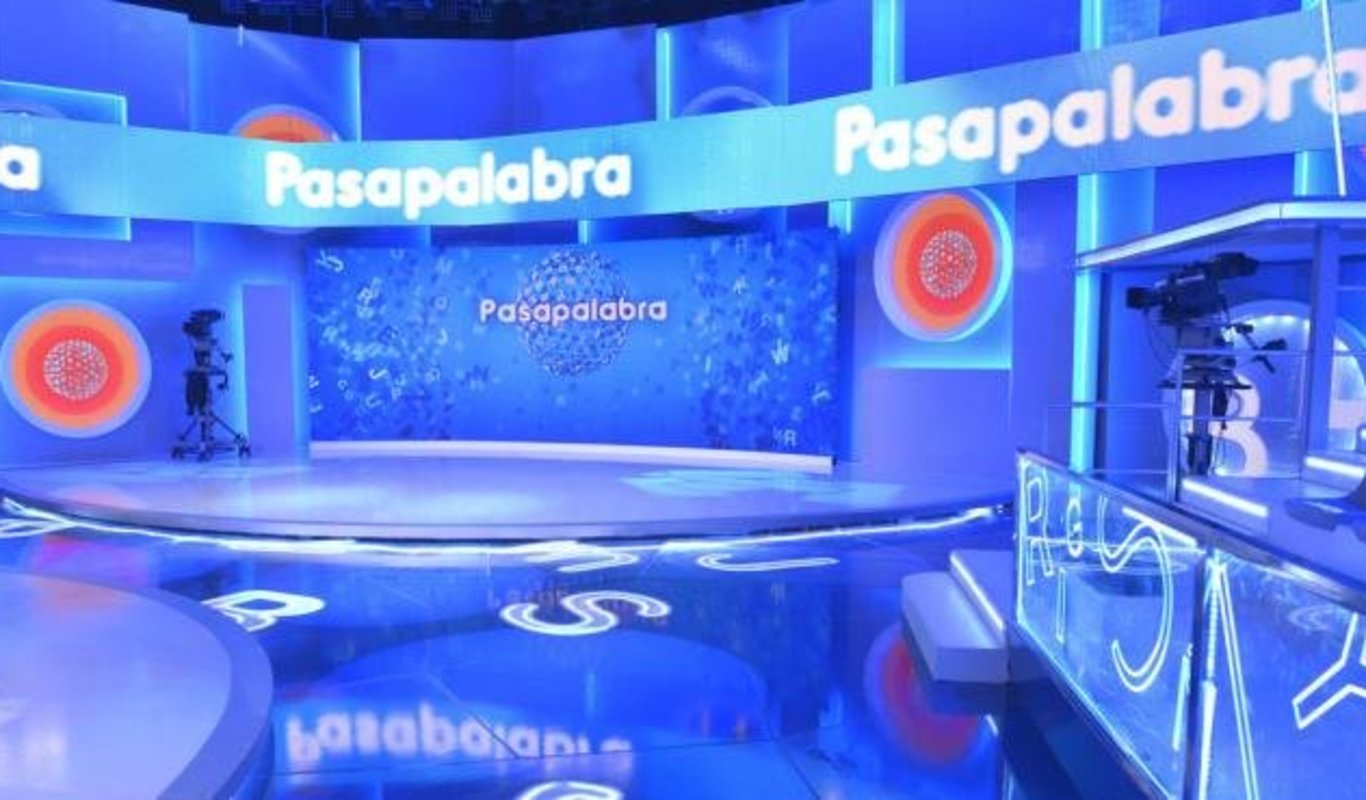 PARTE CON A: 
Se marca por la caída del telón u oscurecimiento del escenario.
A
B
Z
Y
C
D
X
E
W
F
V
G
U
INCORRECTO
CORRECTO
H
T
I
S
J
R
K
Q
L
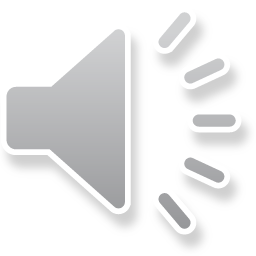 P
M
O
N
Ñ
[Speaker Notes: Acto]
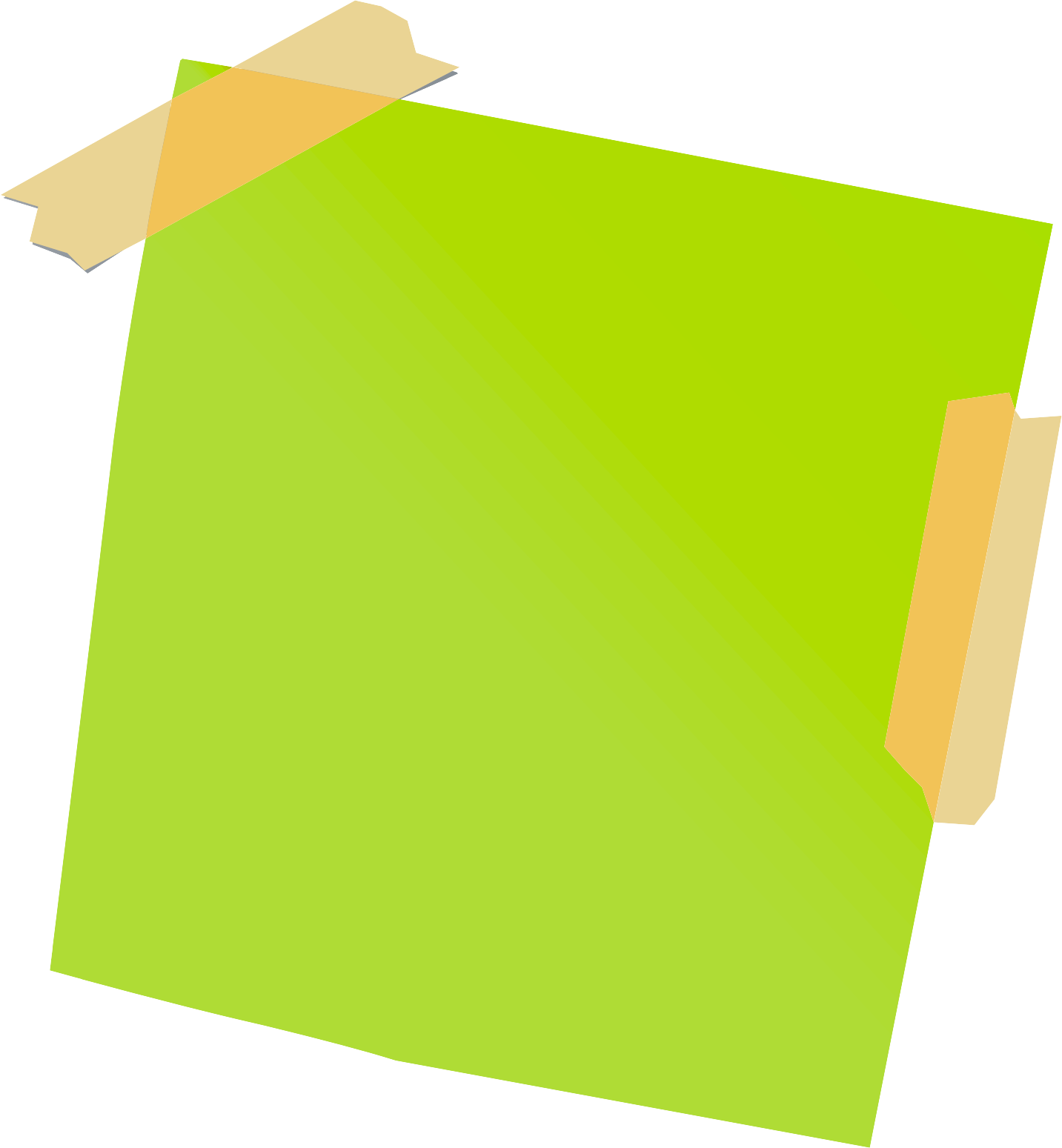 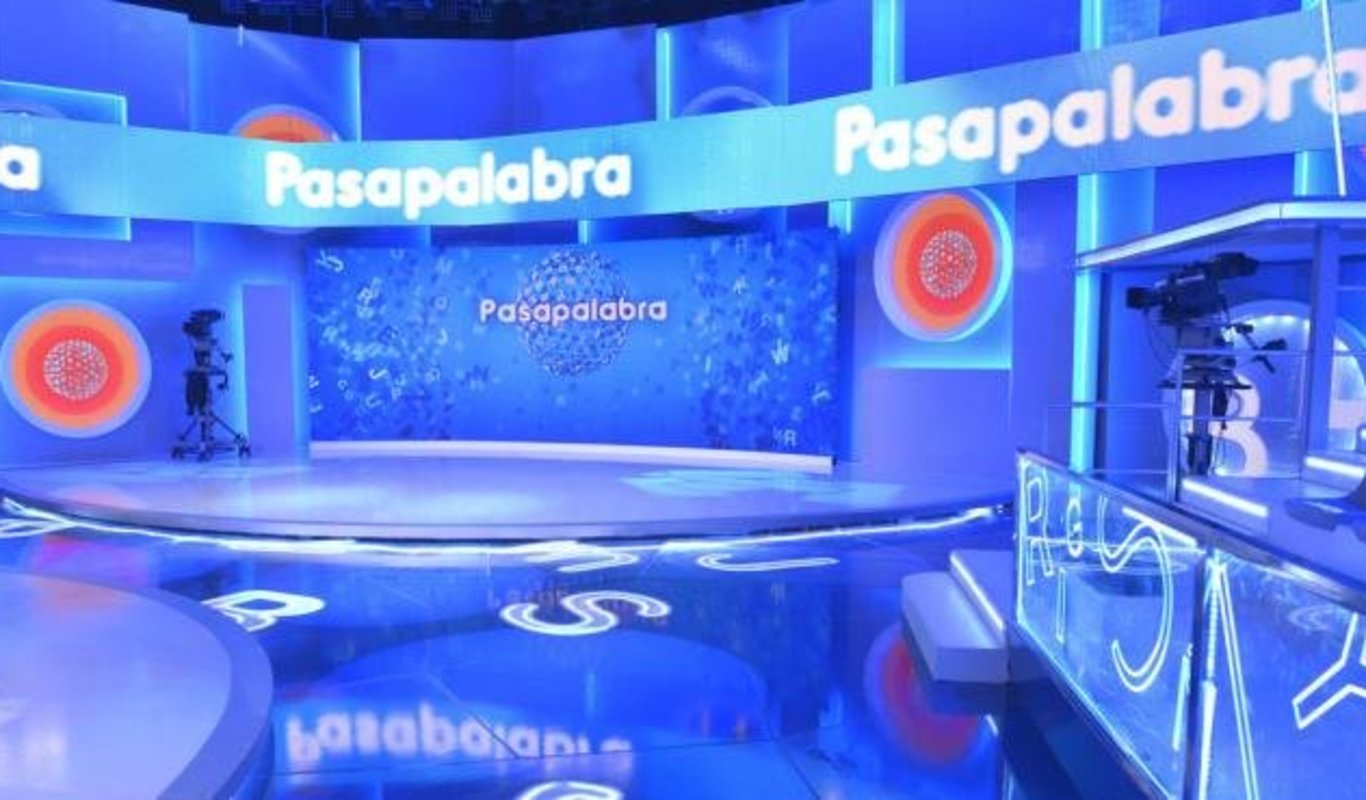 PARTE CON B: 

Tipo de zapato alto.
A
B
Z
Y
C
D
X
E
W
F
V
G
U
INCORRECTO
CORRECTO
H
T
I
S
J
R
K
Q
L
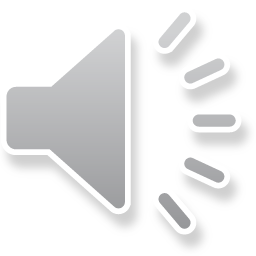 P
M
O
N
Ñ
[Speaker Notes: Botas]
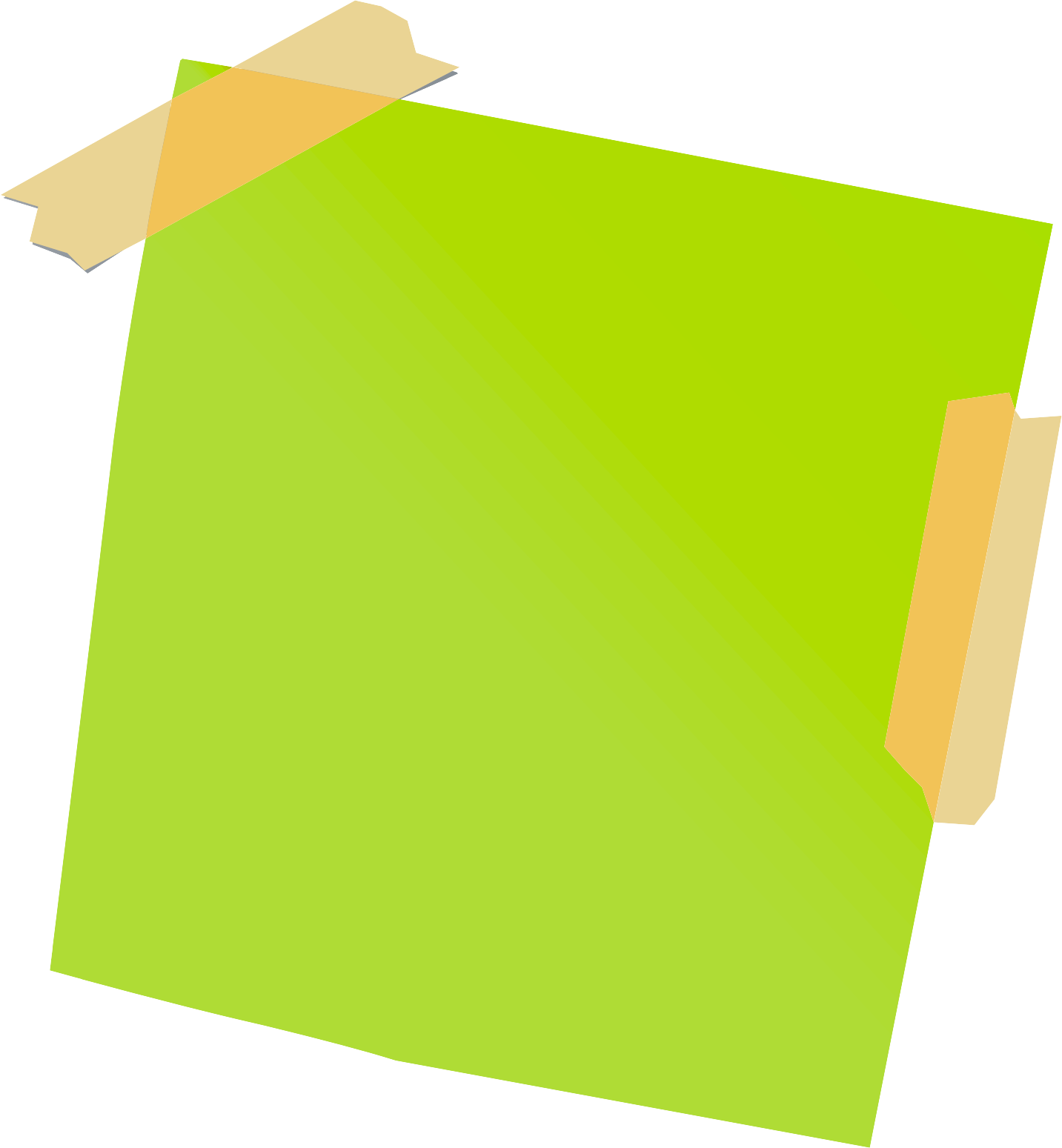 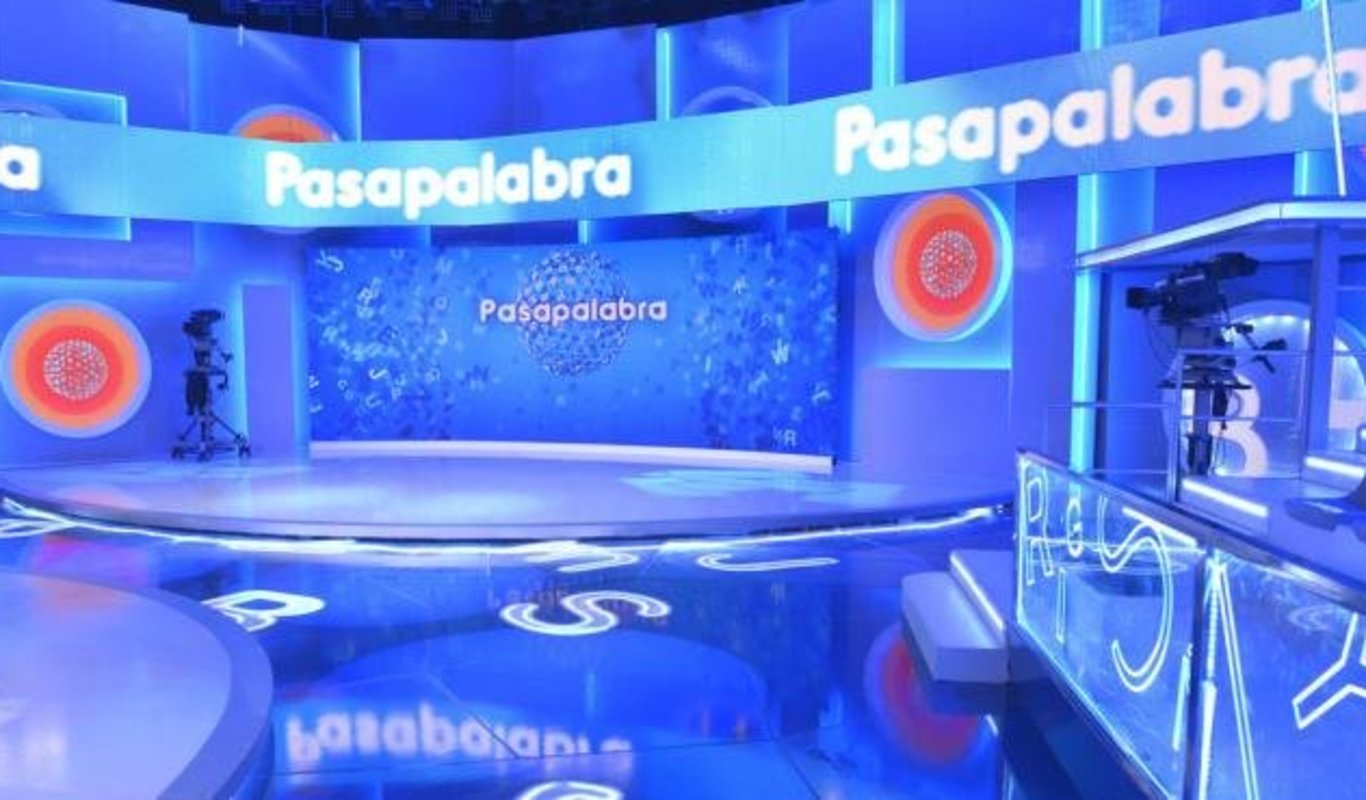 A
PARTE CON LA C: Problema o situación compleja que enfrentan los personajes.
B
Z
Y
C
D
X
E
W
F
V
G
U
INCORRECTO
CORRECTO
H
T
I
S
J
R
K
Q
L
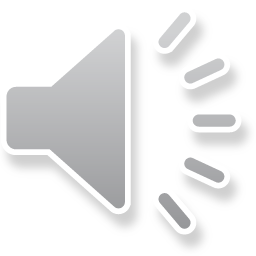 P
M
O
N
Ñ
[Speaker Notes: Conflicto]
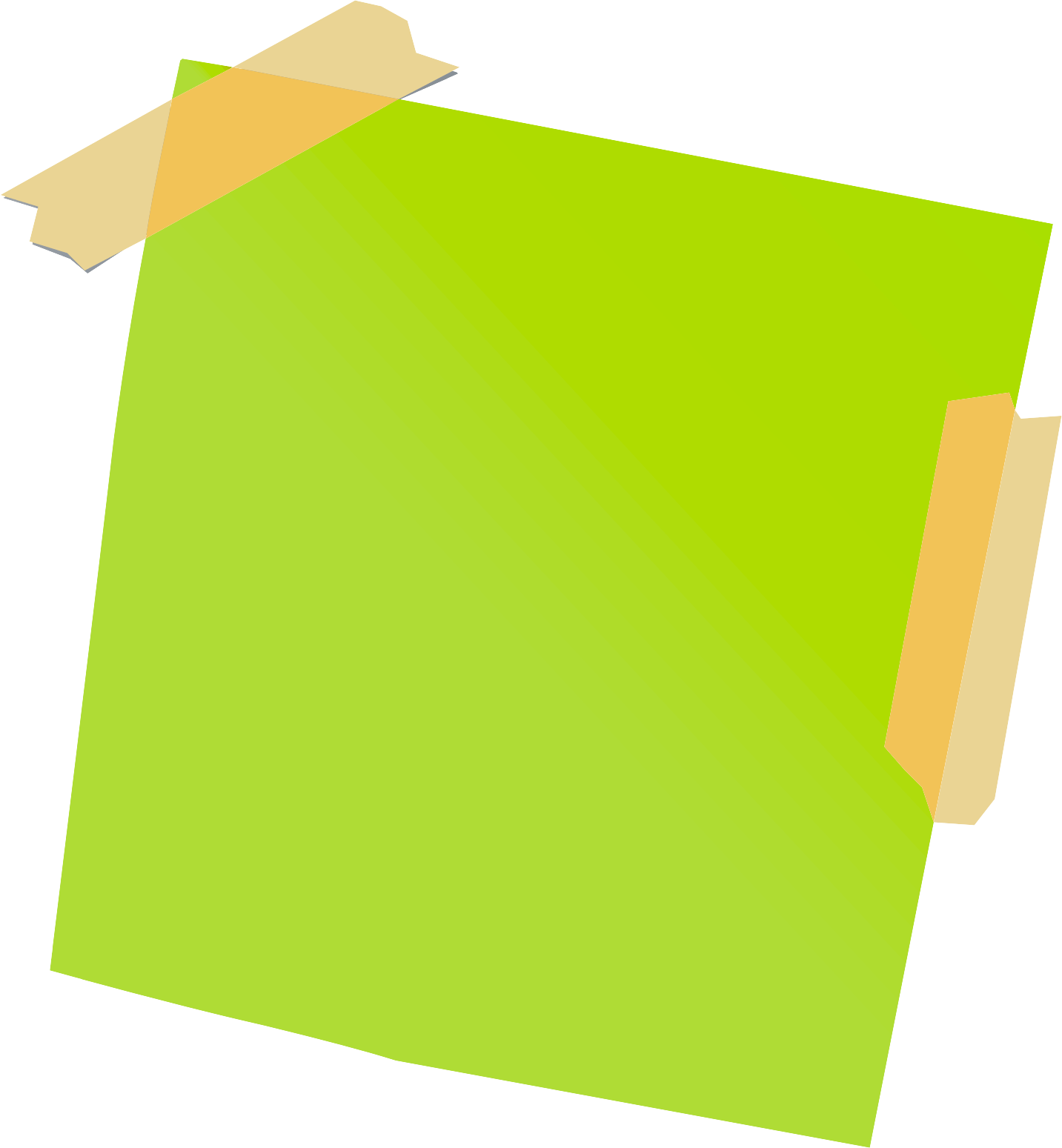 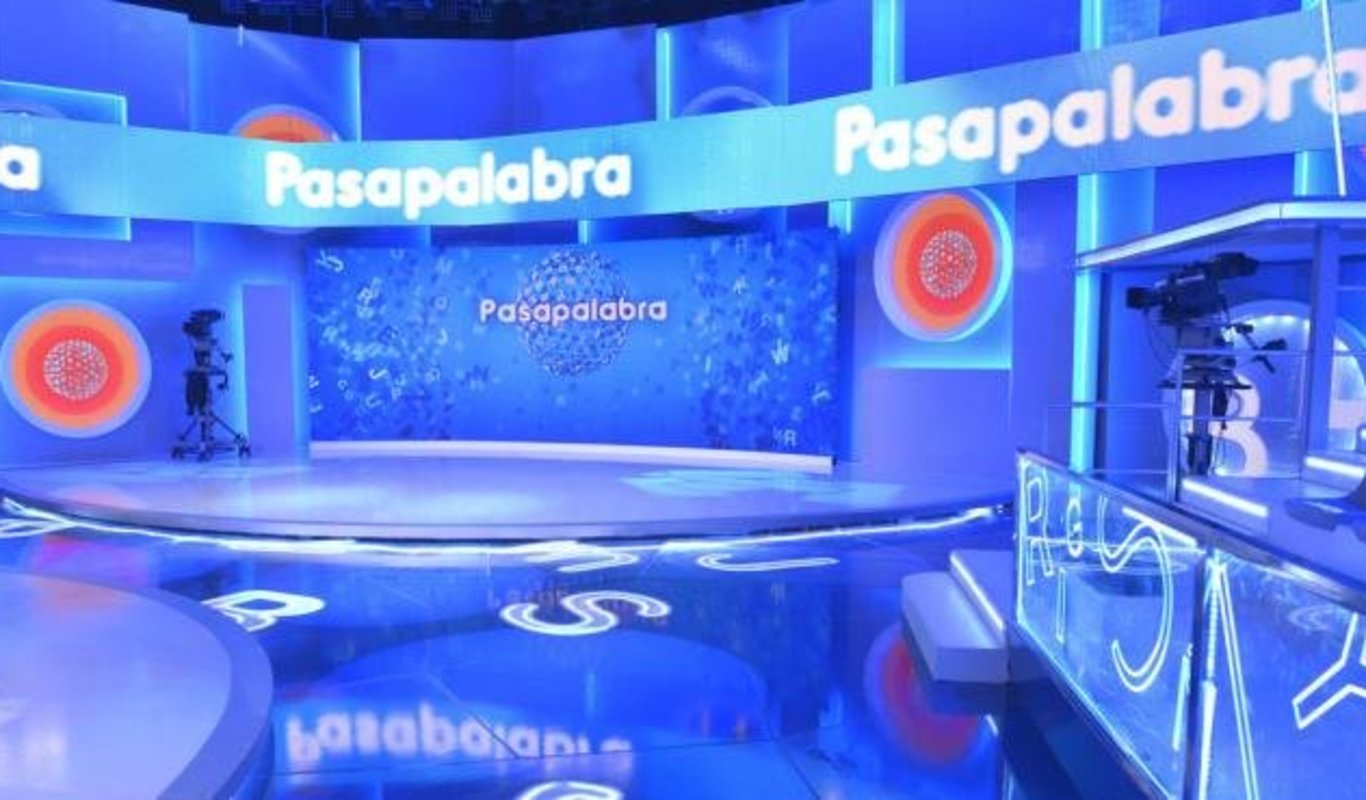 PARTE CON LA D: 

Conversación que está escrita en los textos dramáticos.
Por medio de ellos hablan los personajes en el texto.
A
B
Z
Y
C
D
X
E
W
F
V
G
U
INCORRECTO
CORRECTO
H
T
I
S
J
R
K
Q
L
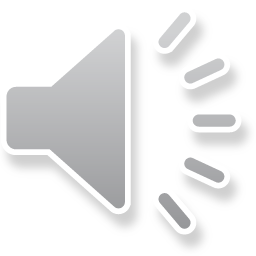 P
M
O
N
Ñ
[Speaker Notes: Diálogos]
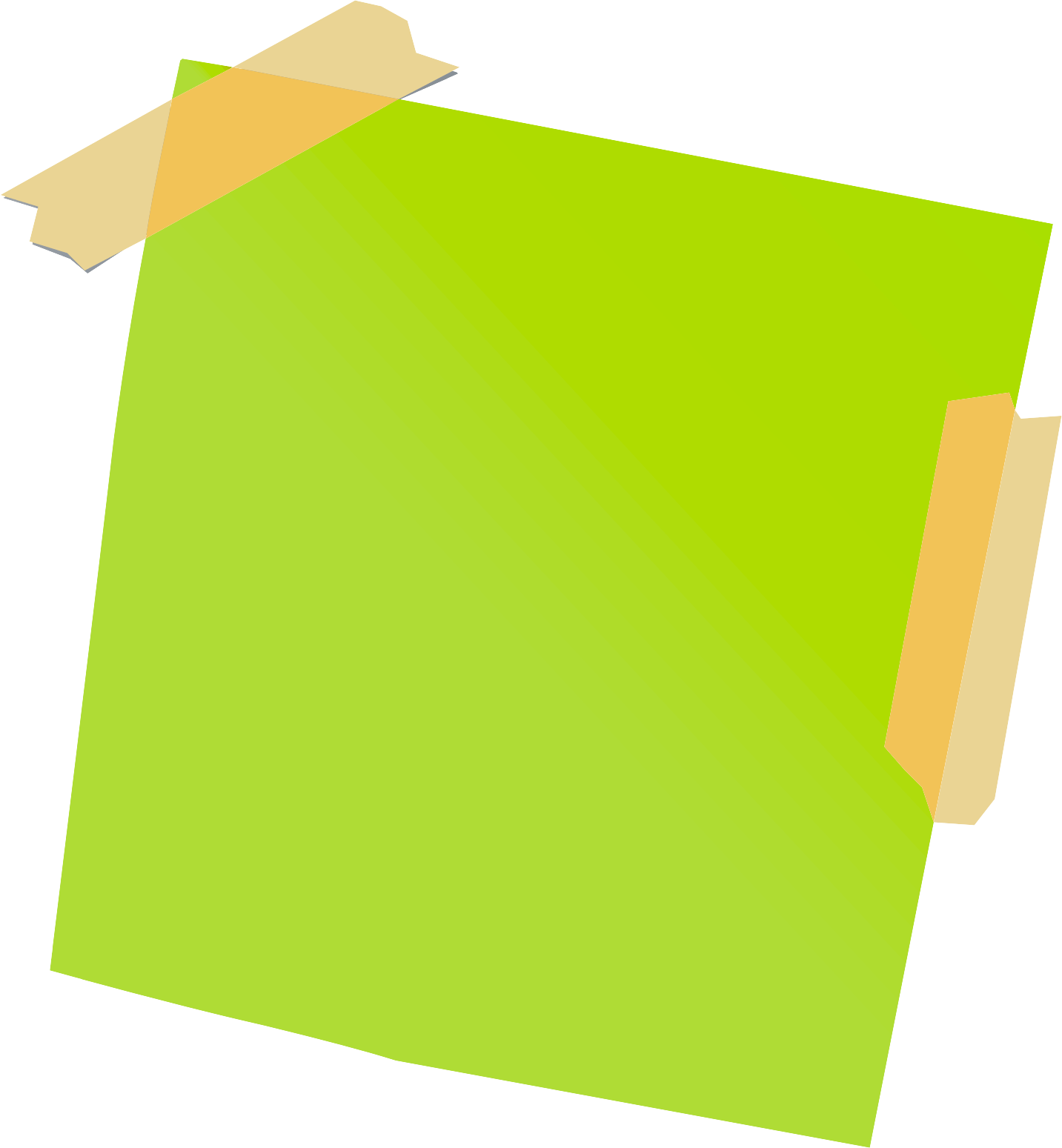 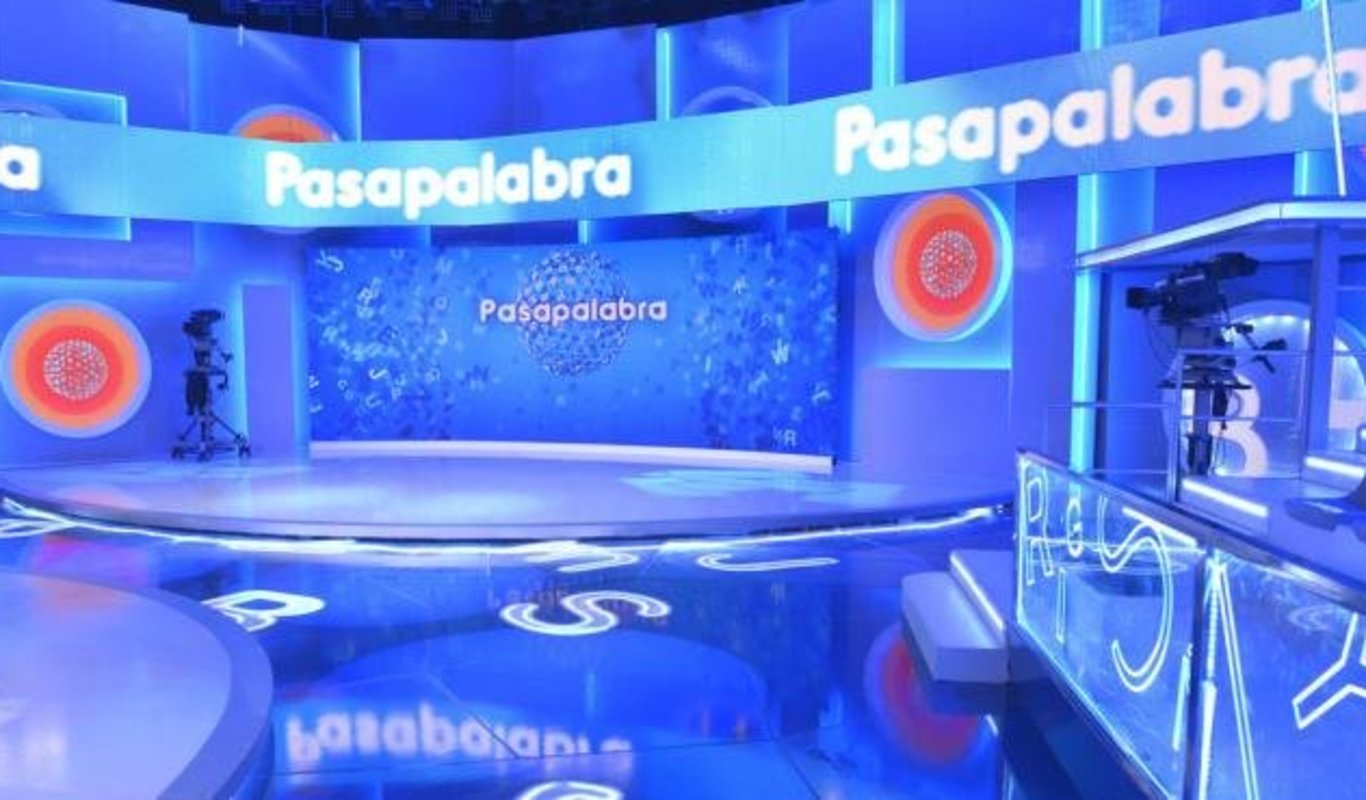 PARTE CON E: Parte de un acto. Se marca por la entrada o salida de personajes.
A
B
Z
Y
C
D
X
E
W
F
V
G
U
INCORRECTO
CORRECTO
H
T
I
S
J
R
K
Q
L
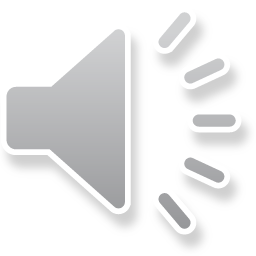 P
M
O
N
Ñ
[Speaker Notes: Escena]
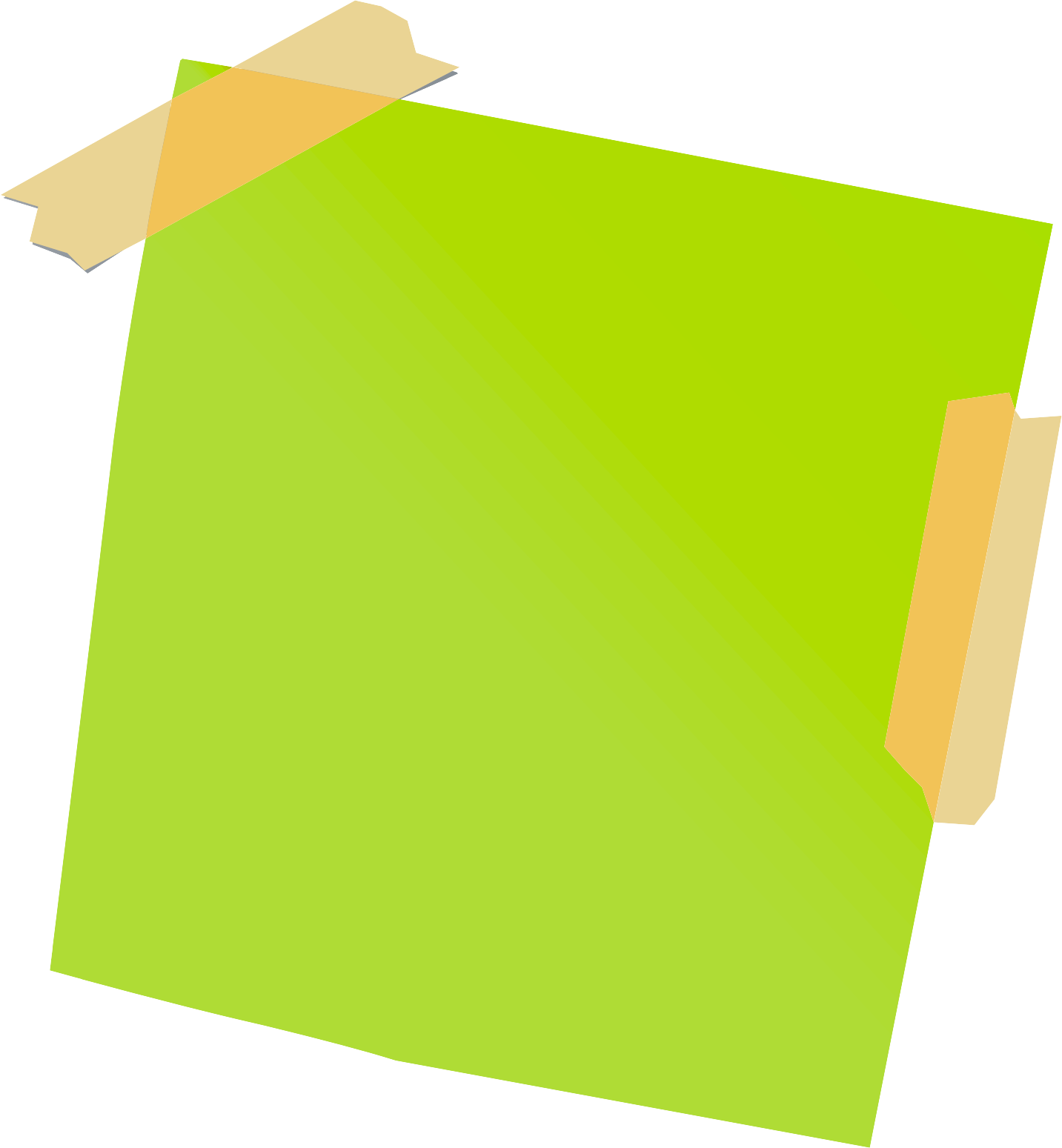 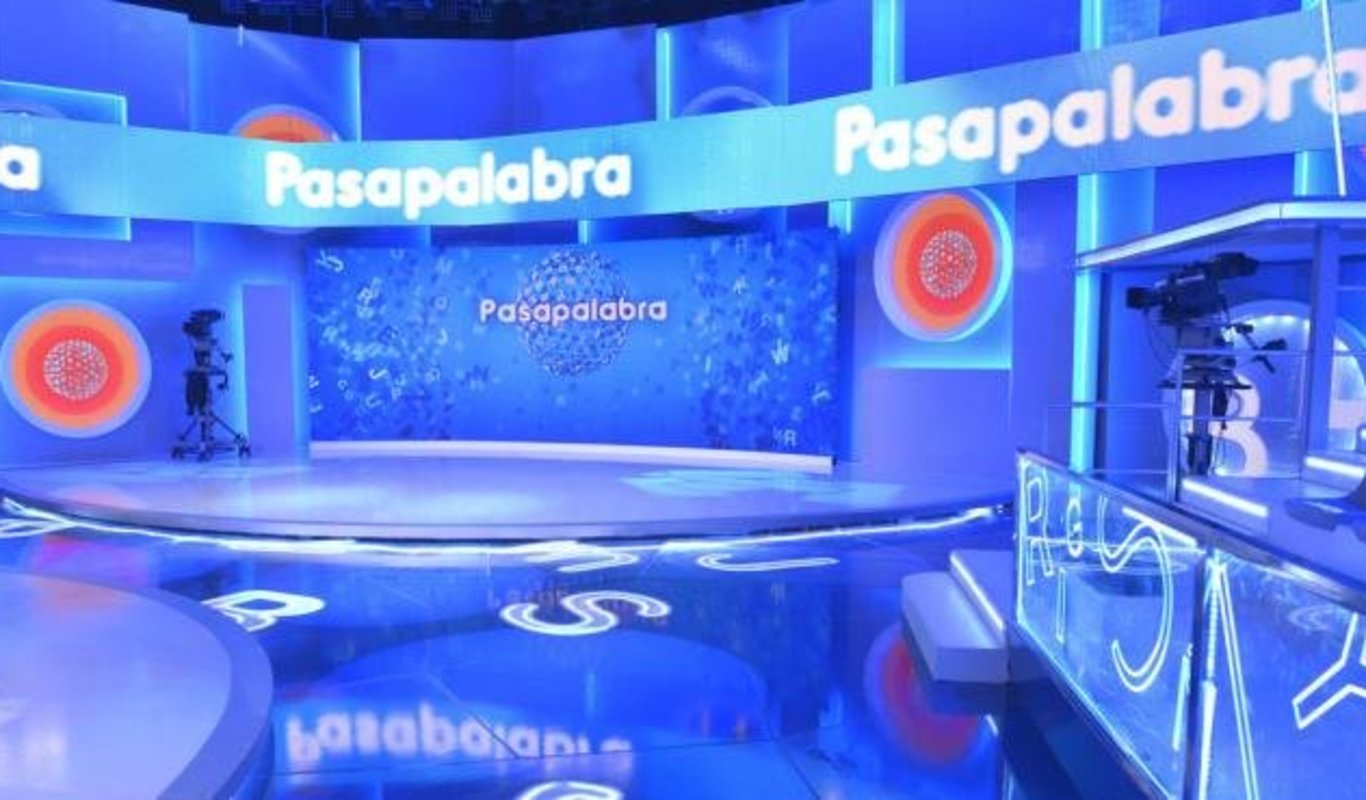 PARTE CON F:  Término de un relato. Es decir, la última etapa de la secuencia narrativa.
A
B
Z
Y
C
D
X
E
W
F
V
G
U
INCORRECTO
CORRECTO
H
T
I
S
J
R
K
Q
L
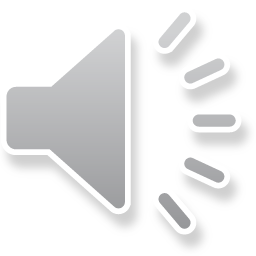 P
M
O
N
Ñ
[Speaker Notes: Final]
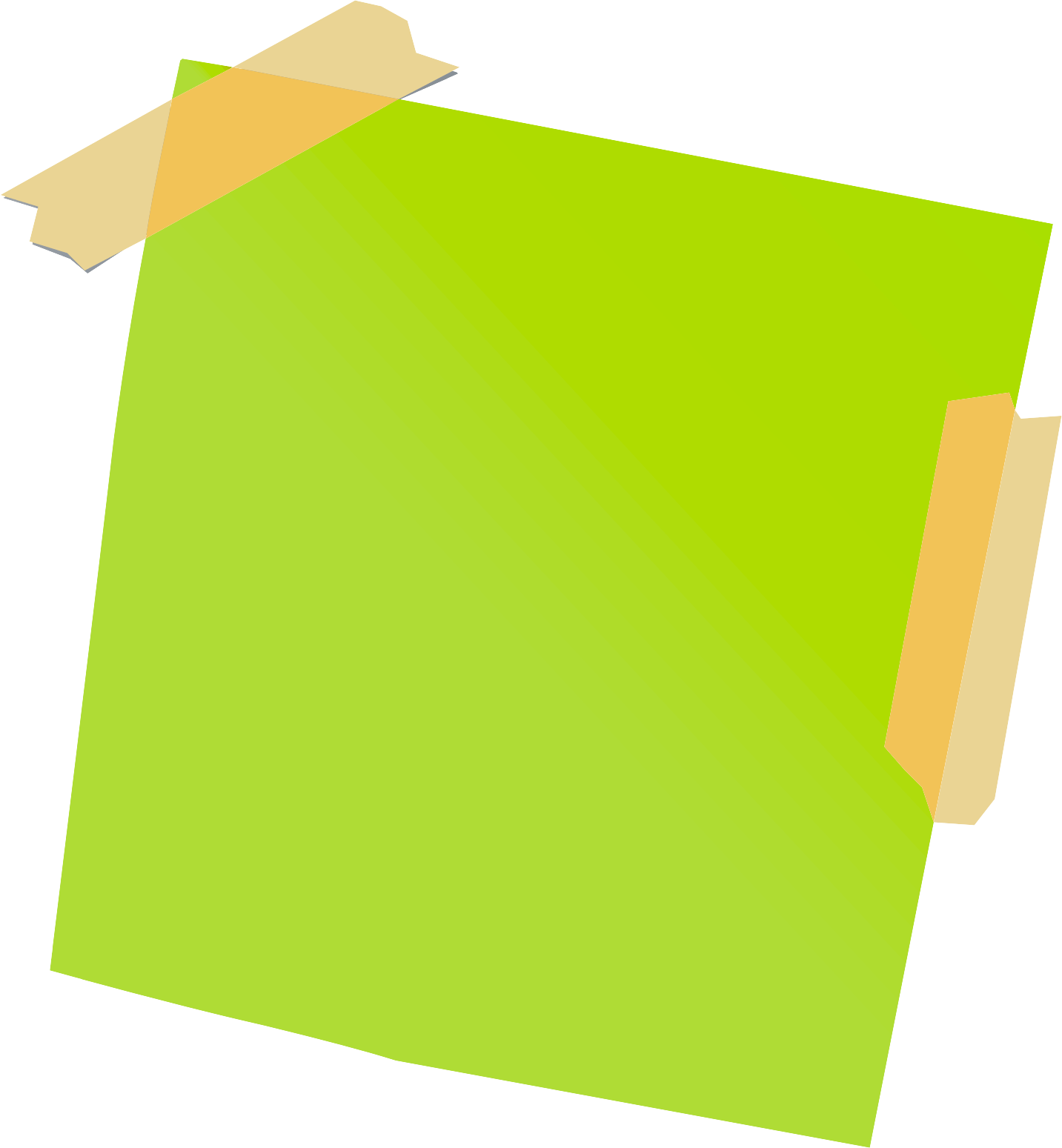 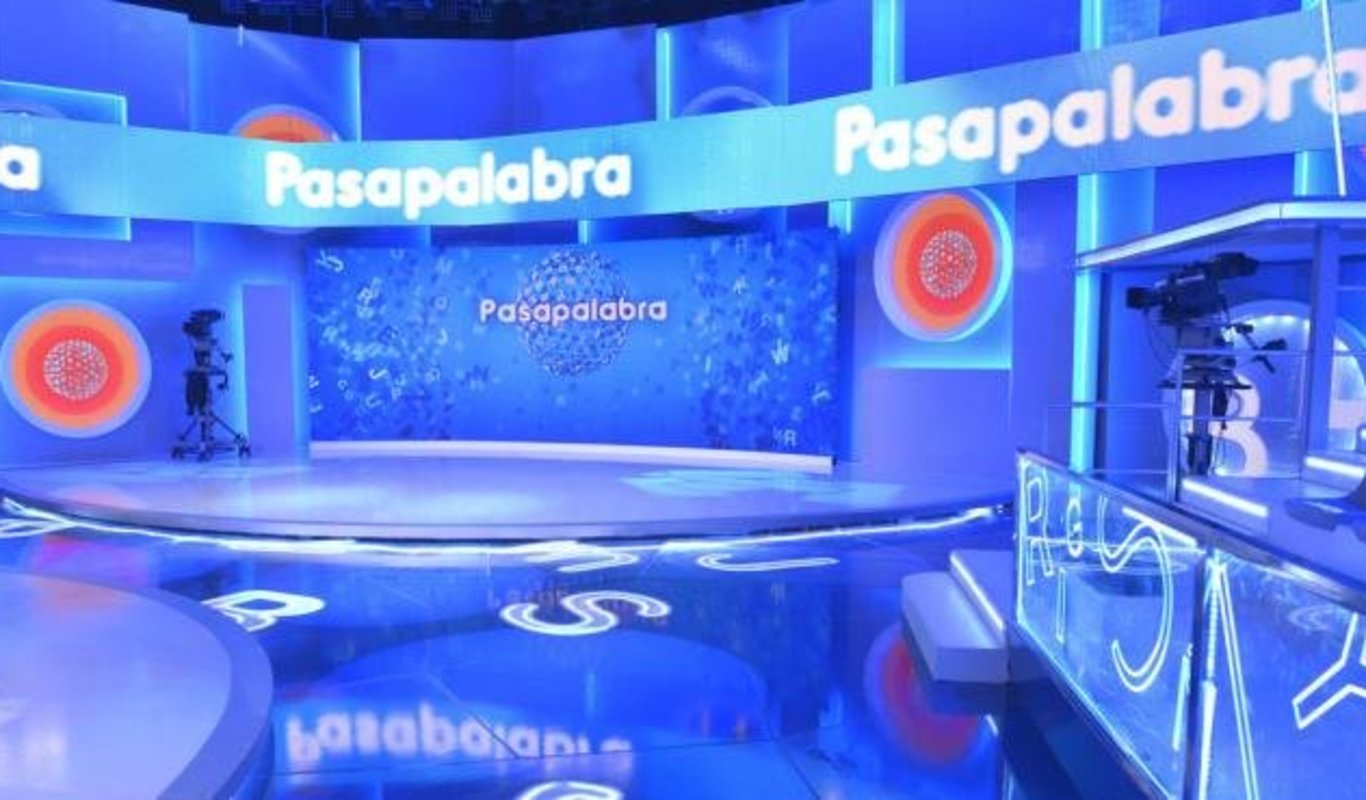 CONTIENE LA G: 

Ambientación y decoración que se utiliza para contextualizar el espacio físico en el teatro.
A
B
Z
Y
C
D
X
E
W
F
V
G
U
INCORRECTO
CORRECTO
H
T
I
S
J
R
K
Q
L
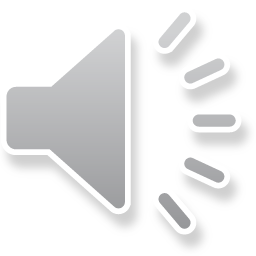 P
M
O
N
Ñ
[Speaker Notes: Escenografía]
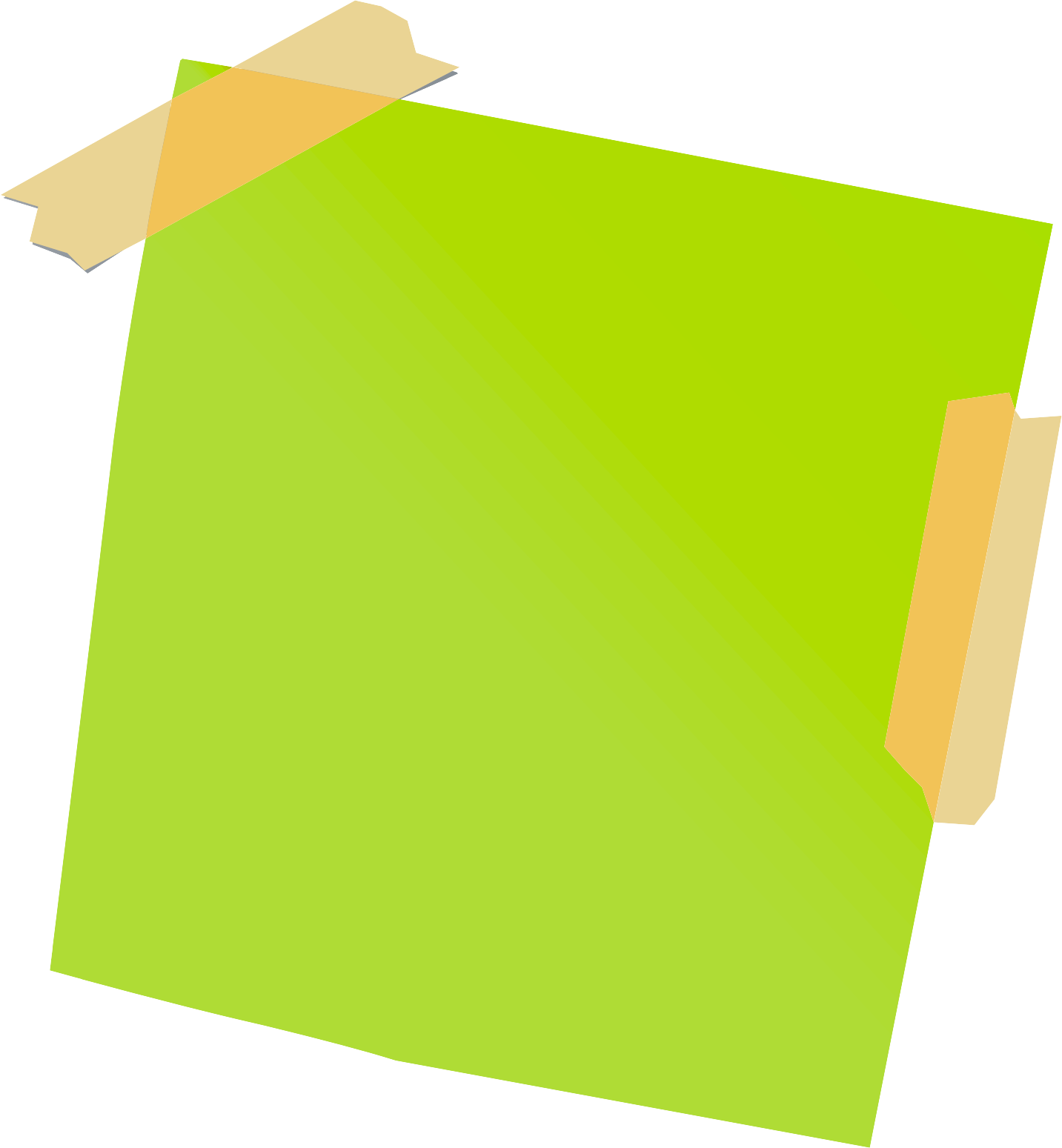 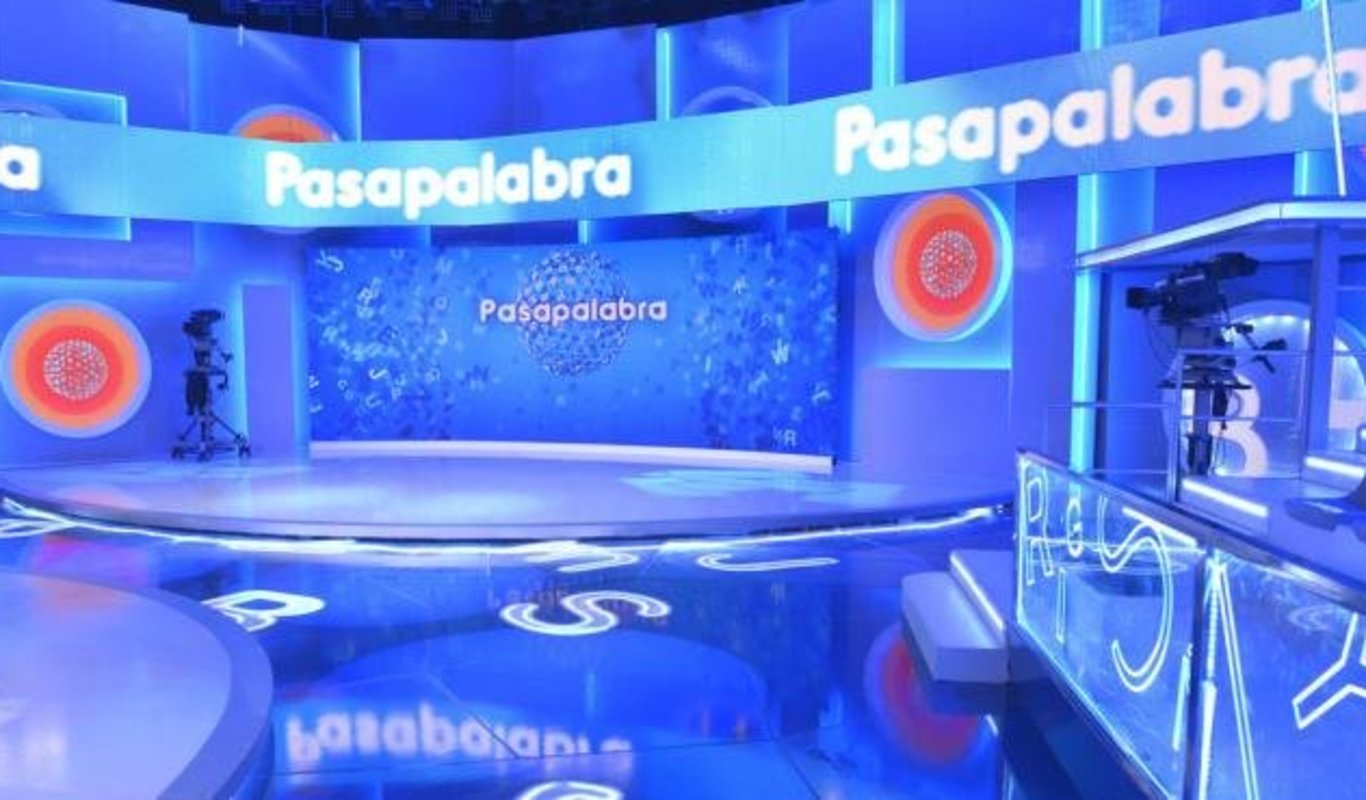 PARTE CON H: Partes internas del cuerpo que forman el esqueleto.
A
B
Z
Y
C
D
X
E
W
F
V
G
U
INCORRECTO
CORRECTO
H
T
I
S
J
R
K
Q
L
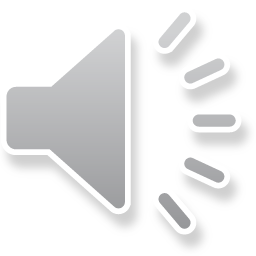 P
M
O
N
Ñ
[Speaker Notes: Huesos]
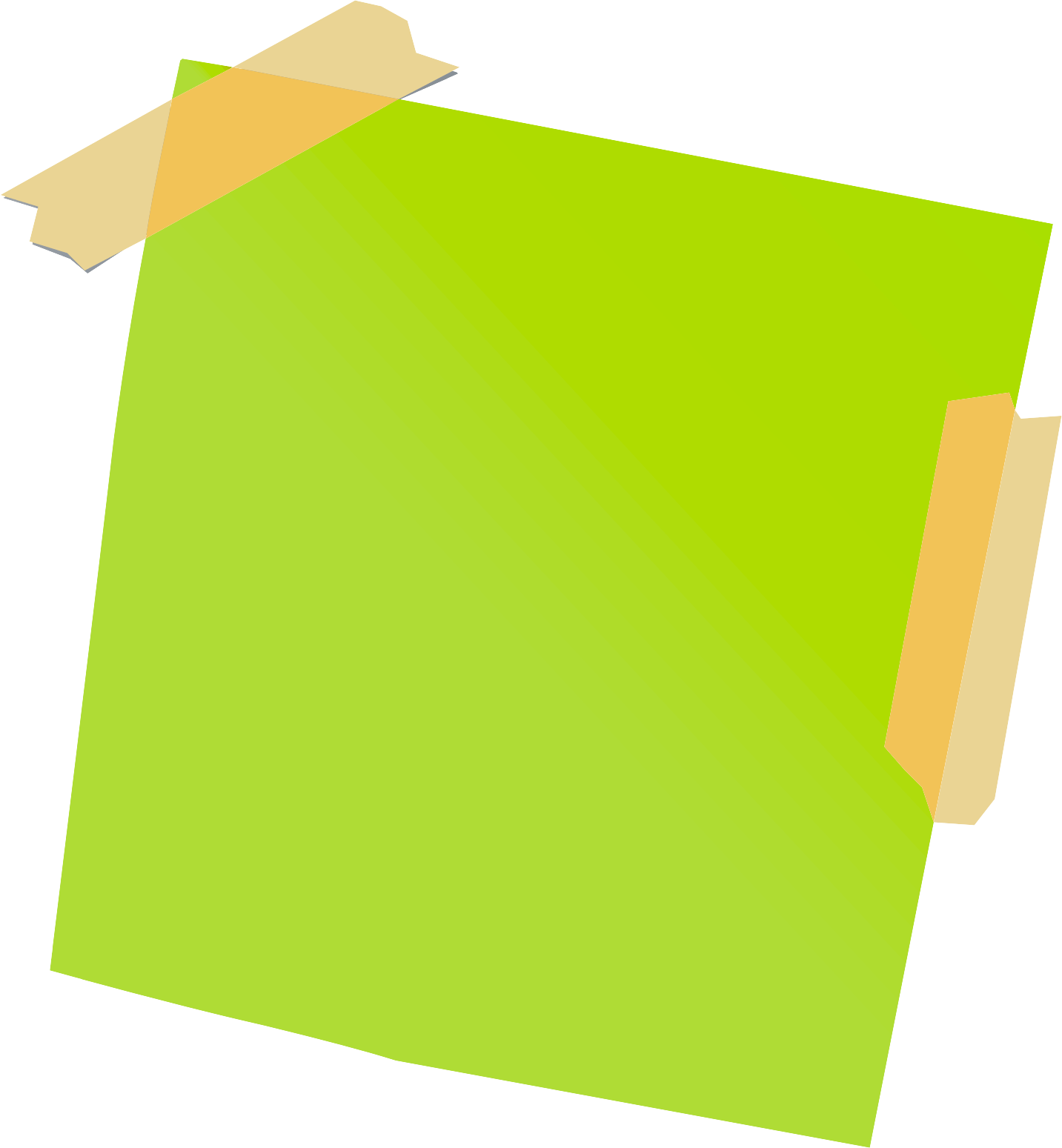 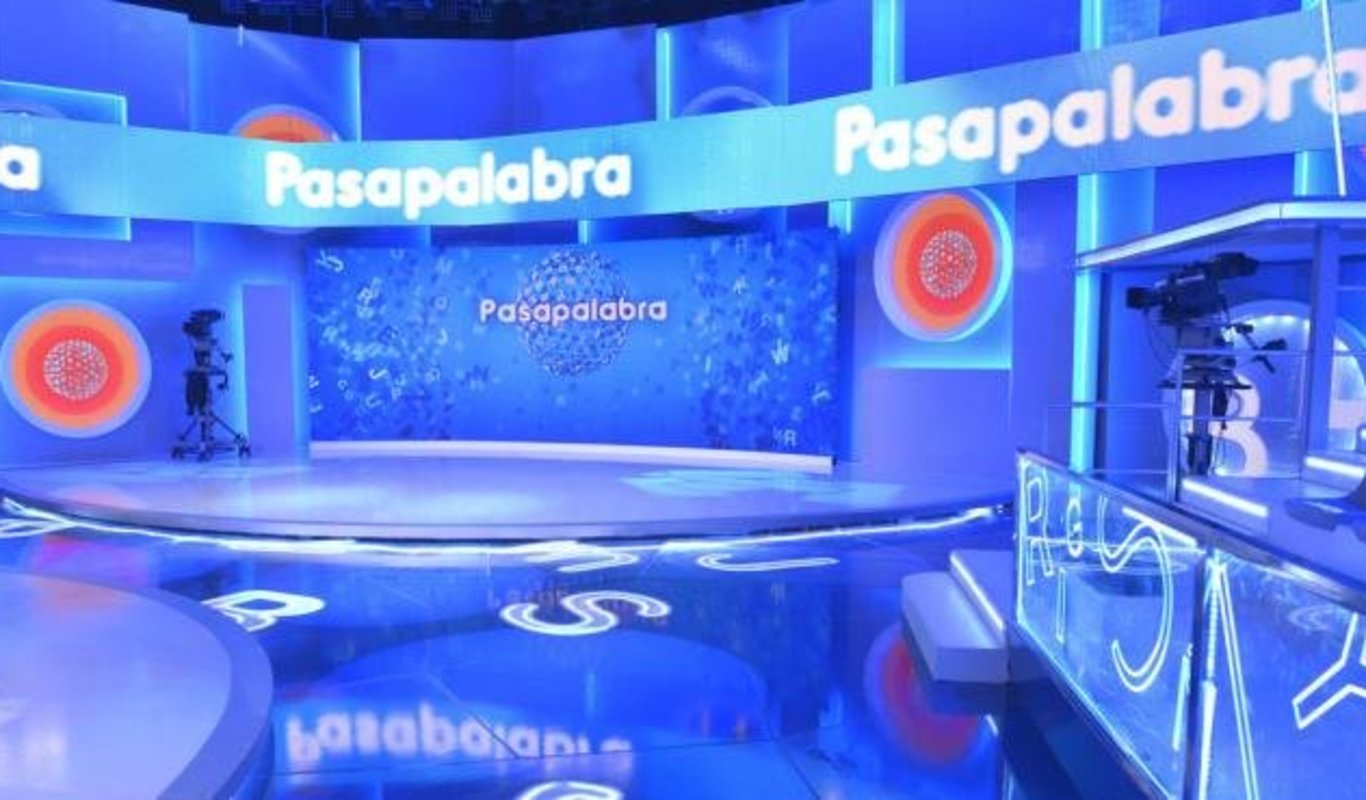 PARTE CON I: Primera etapa de la secuencia narrativa. Es el comienzo de una historia.
A
B
Z
Y
C
D
X
E
W
F
V
G
U
INCORRECTO
CORRECTO
H
T
I
S
J
R
K
Q
L
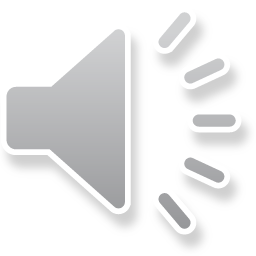 P
M
O
N
Ñ
[Speaker Notes: Inicio]
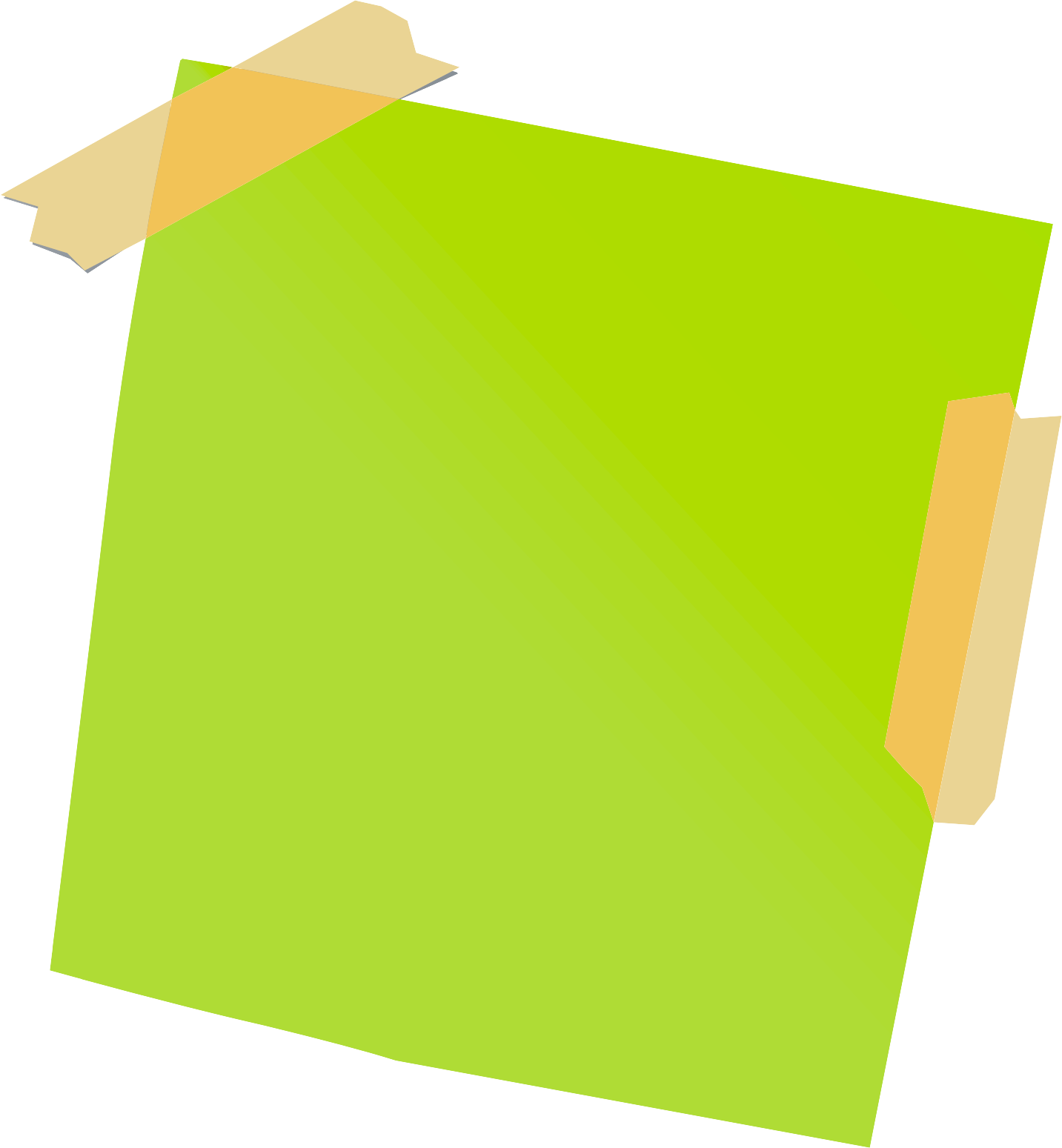 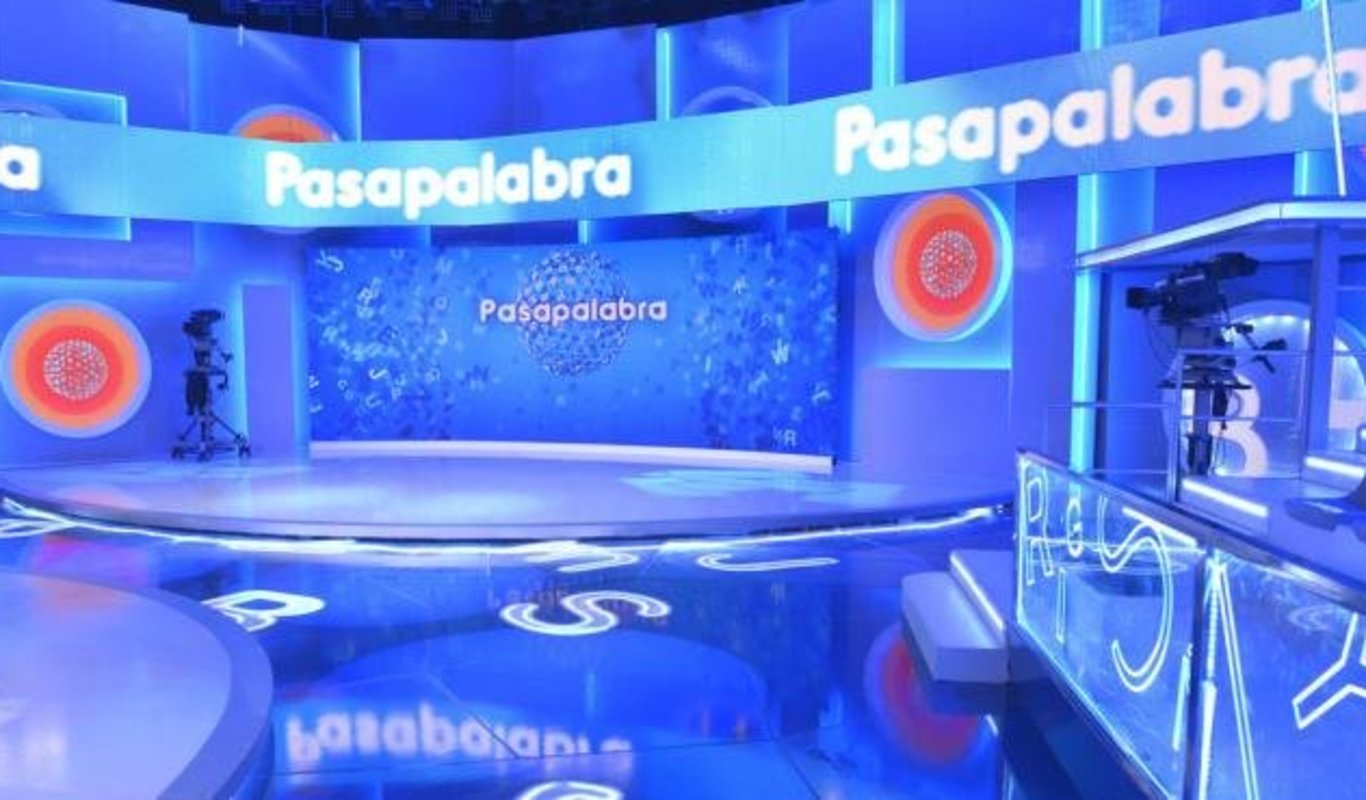 CONTIENE LA J: 

Quienes están presentes en la historia y realizan acciones.
A
B
Z
Y
C
D
X
E
W
F
V
G
U
INCORRECTO
CORRECTO
H
T
I
S
J
R
K
Q
L
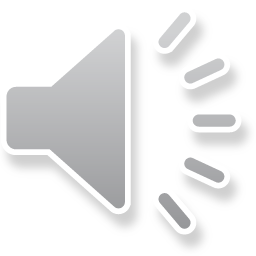 P
M
O
N
Ñ
[Speaker Notes: Personajes]
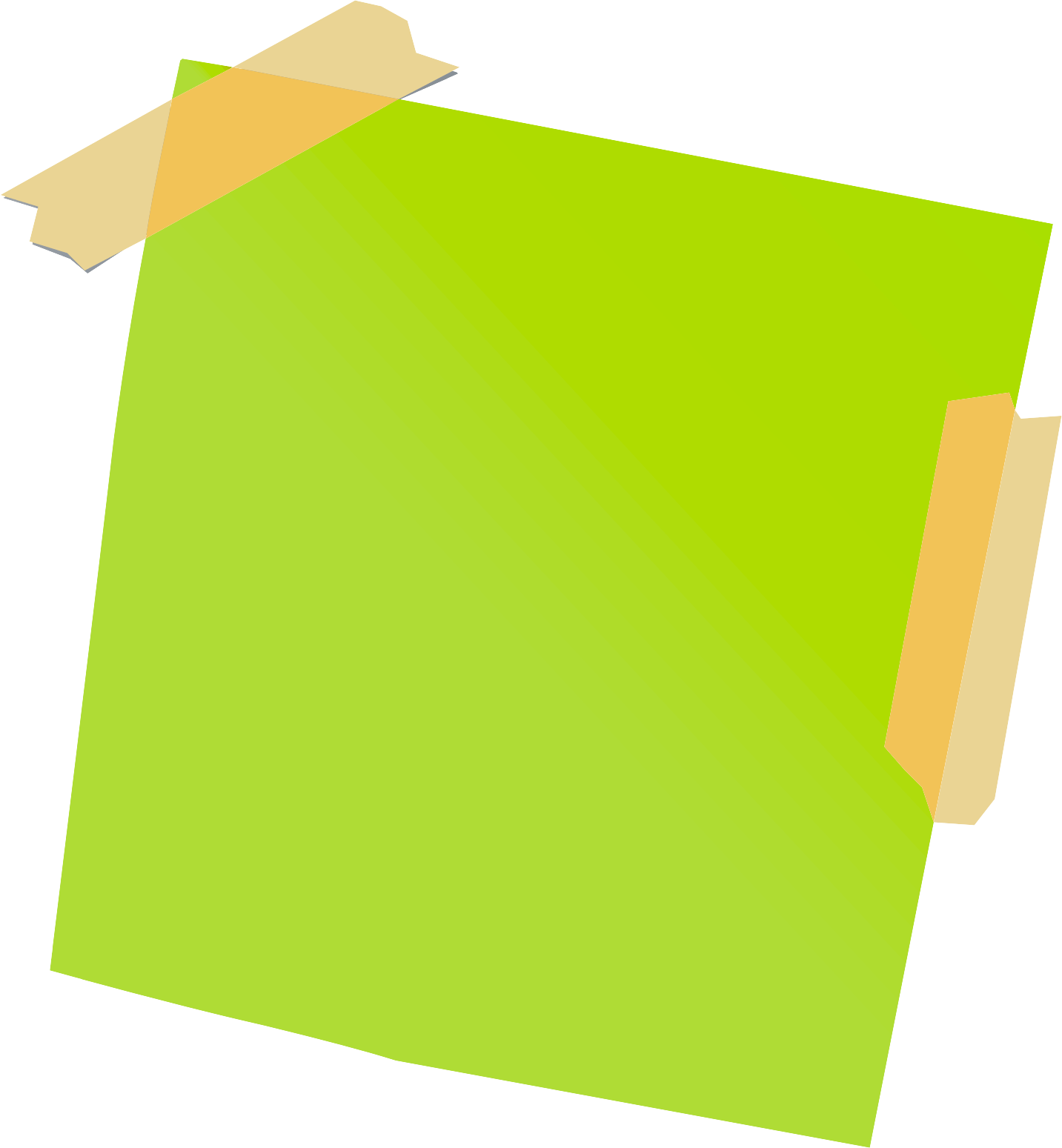 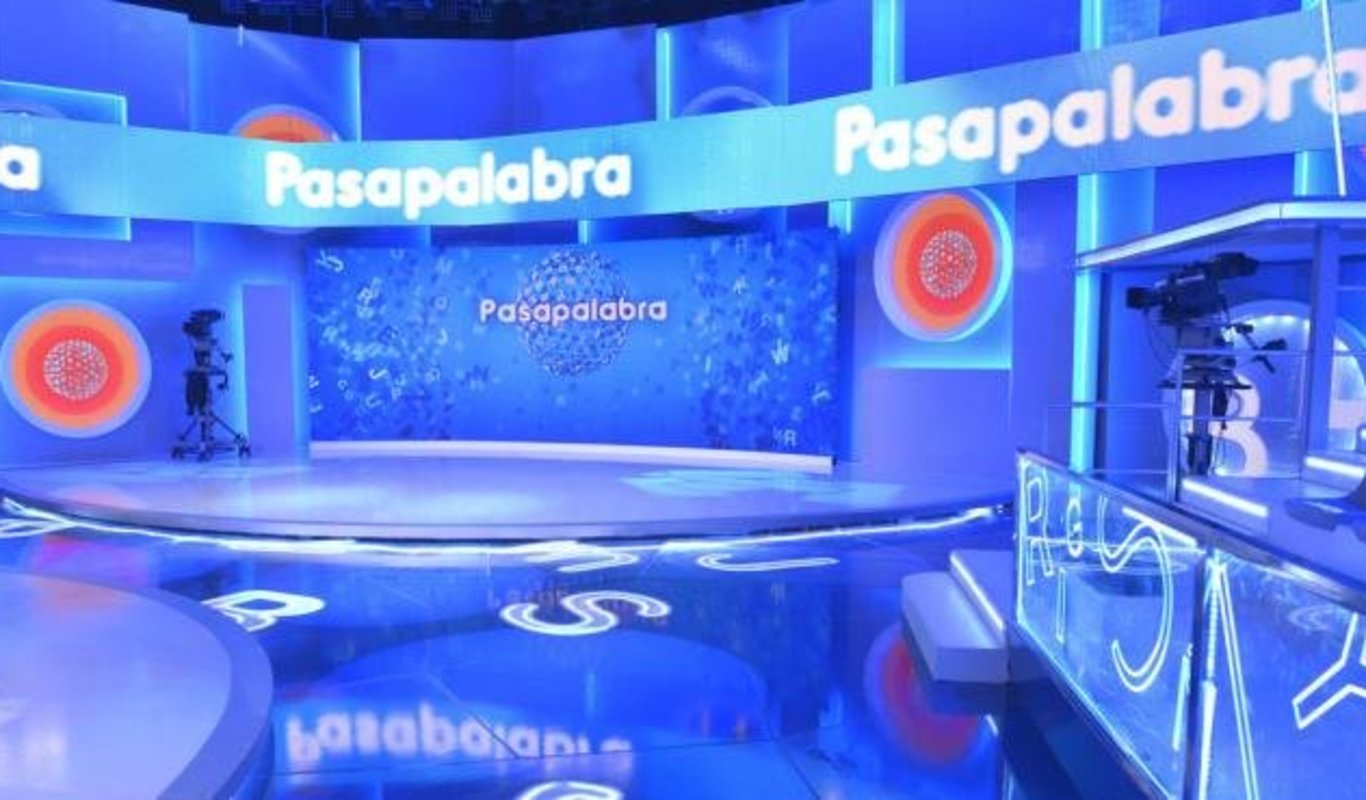 PARTE CON K: 

Cantar una canción siguiendo la letra, con música de fondo.
A
B
Z
Y
C
D
X
E
W
F
V
G
U
INCORRECTO
CORRECTO
H
T
I
S
J
R
K
Q
L
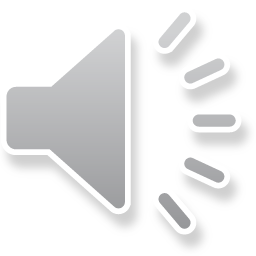 P
M
O
N
Ñ
[Speaker Notes: Karaoke]
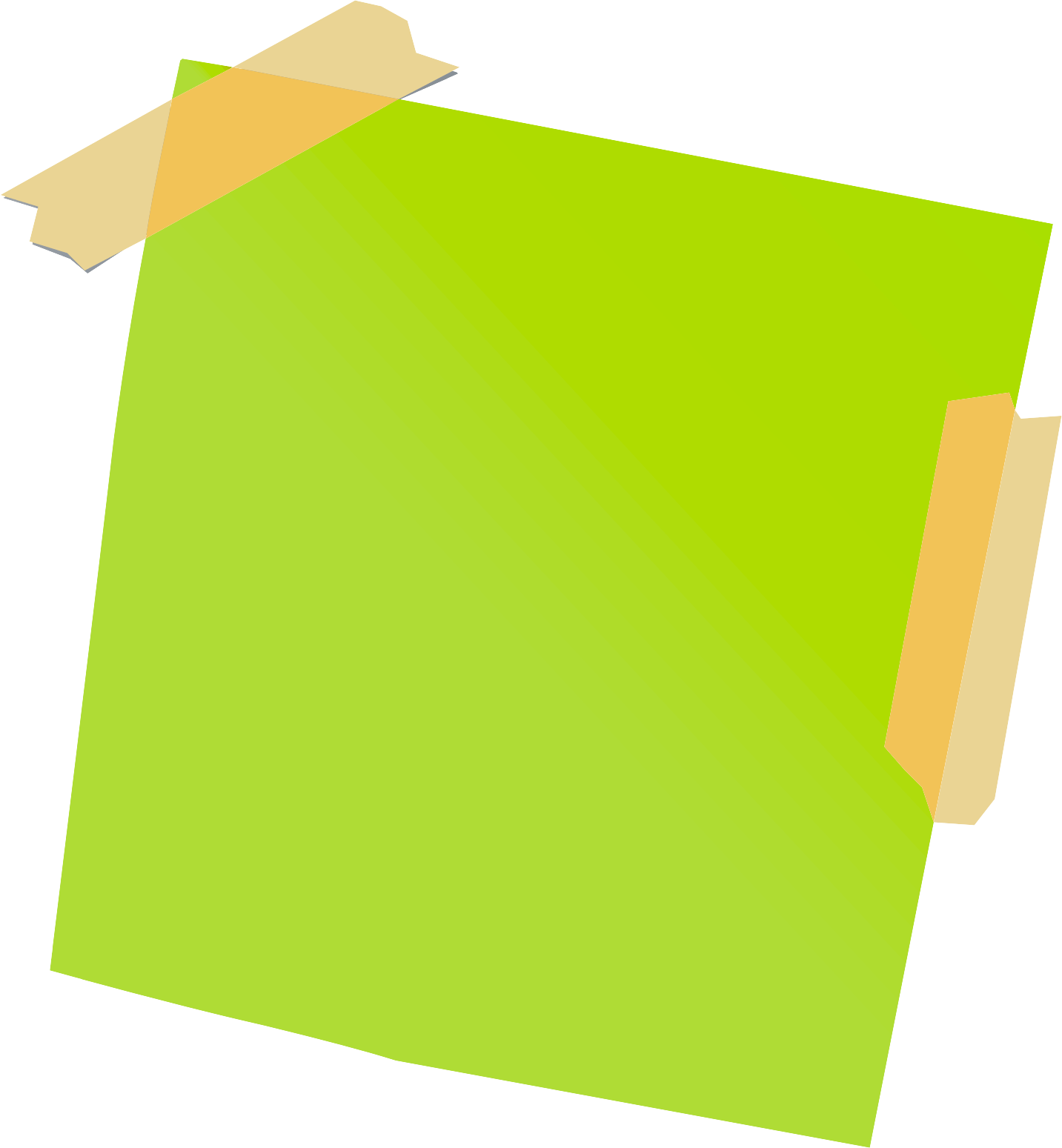 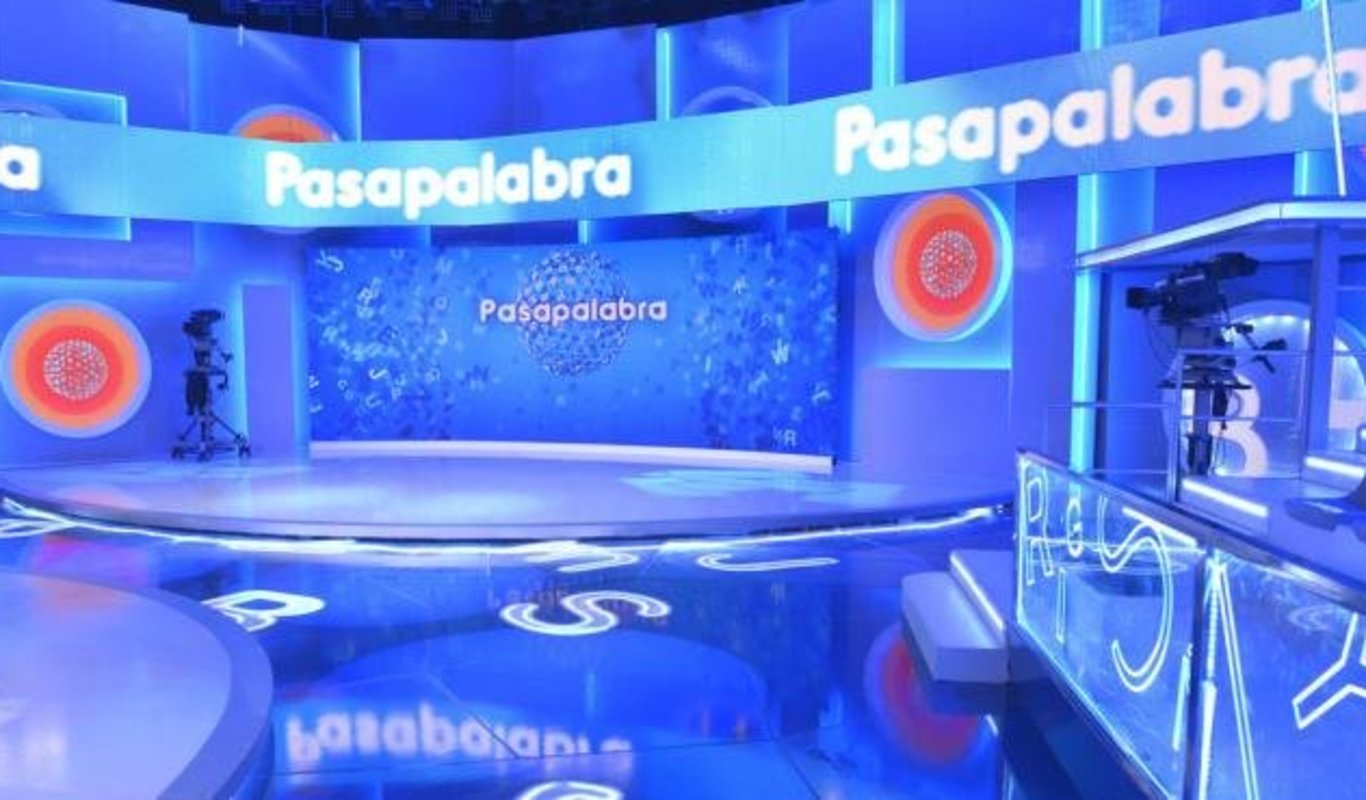 PARTE CON L: 

Textos ficticios.
A
B
Z
Y
C
D
X
E
W
F
V
G
U
INCORRECTO
CORRECTO
H
T
I
S
J
R
K
Q
L
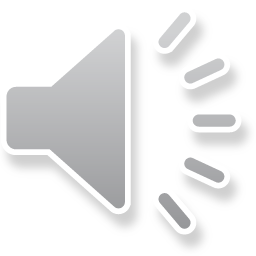 P
M
O
N
Ñ
[Speaker Notes: Literarios]
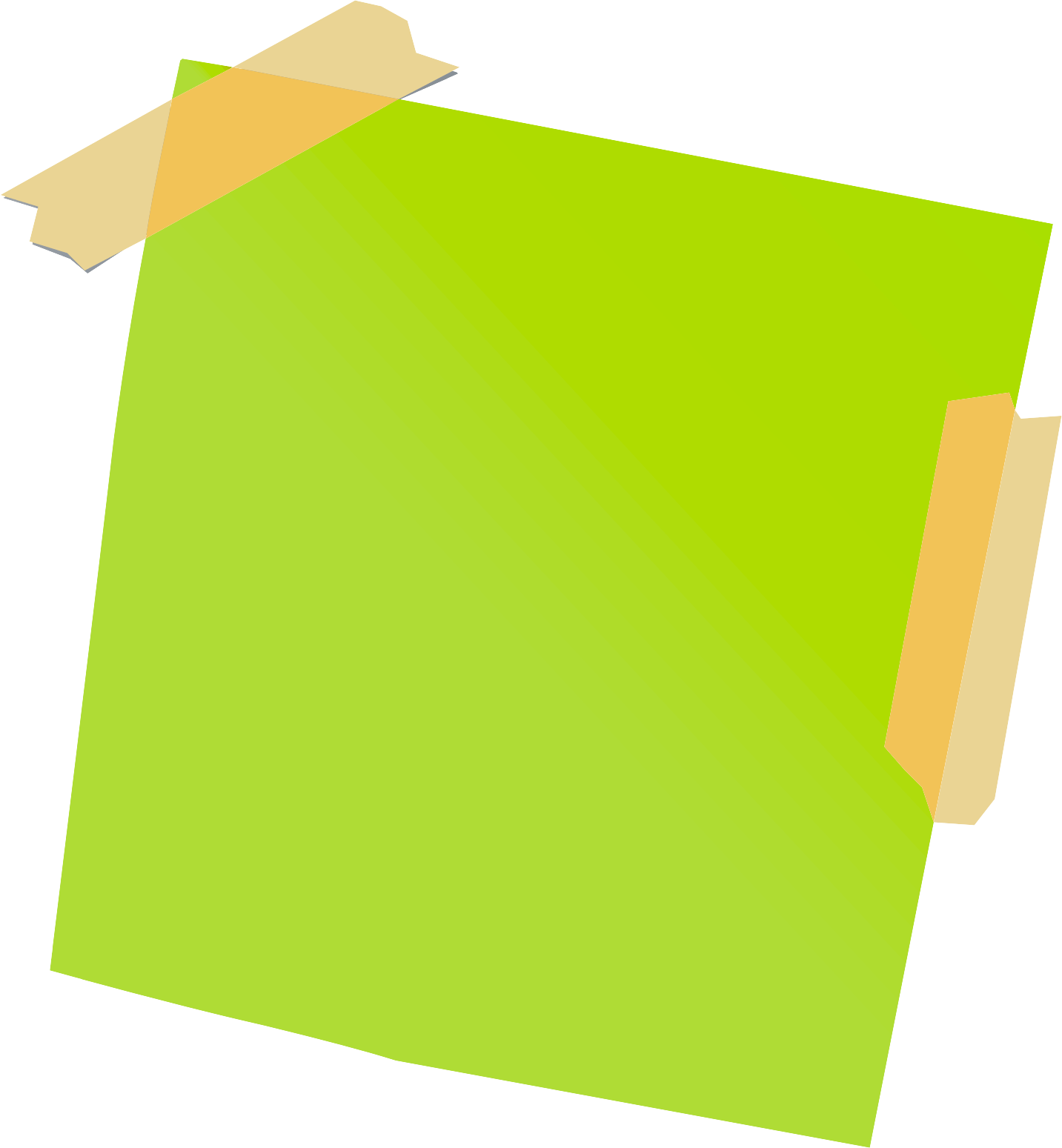 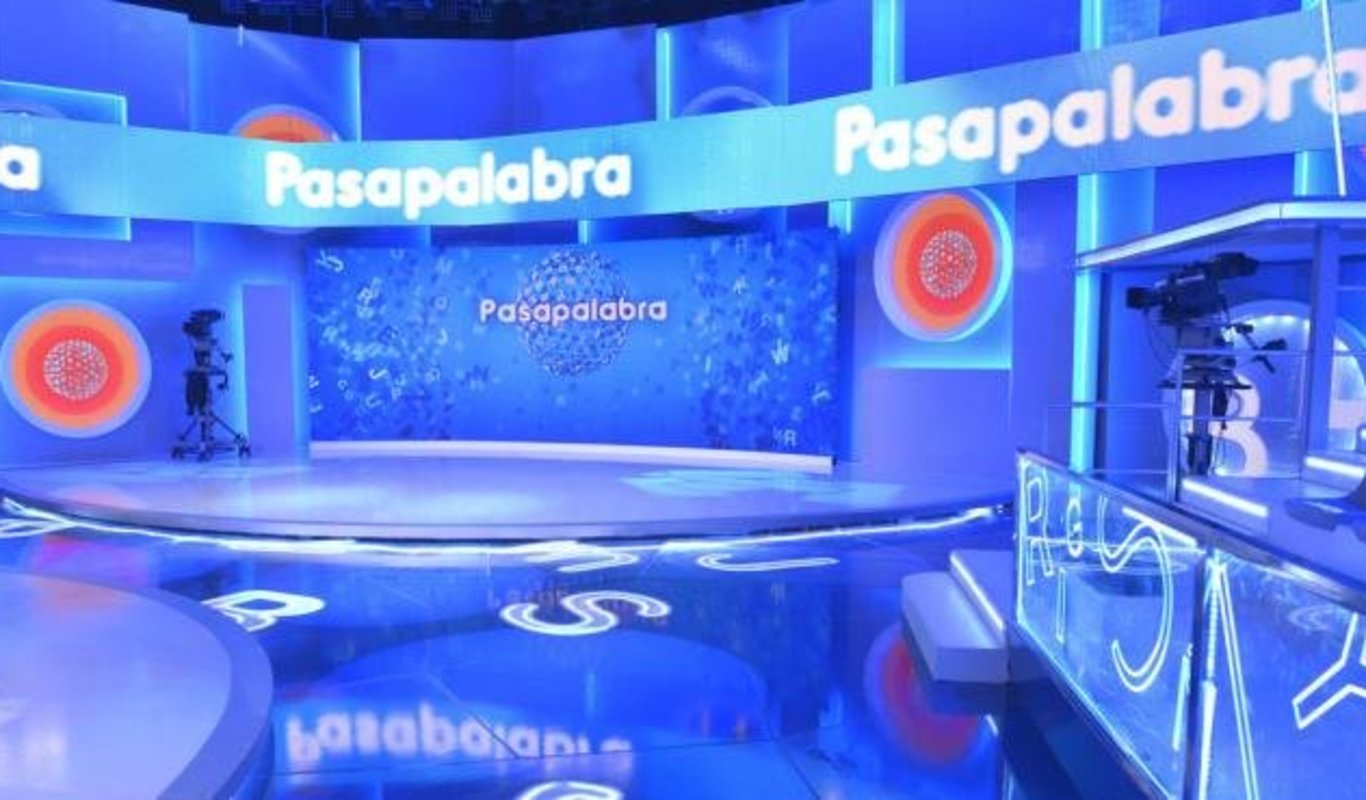 CONTIENE LA M: 

Persona que escribe un texto dramático.
A
B
Z
Y
C
D
X
E
W
F
V
G
U
INCORRECTO
CORRECTO
H
T
I
S
J
R
K
Q
L
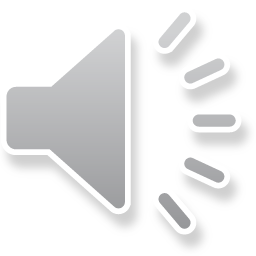 P
M
O
N
Ñ
[Speaker Notes: Dramaturgo]
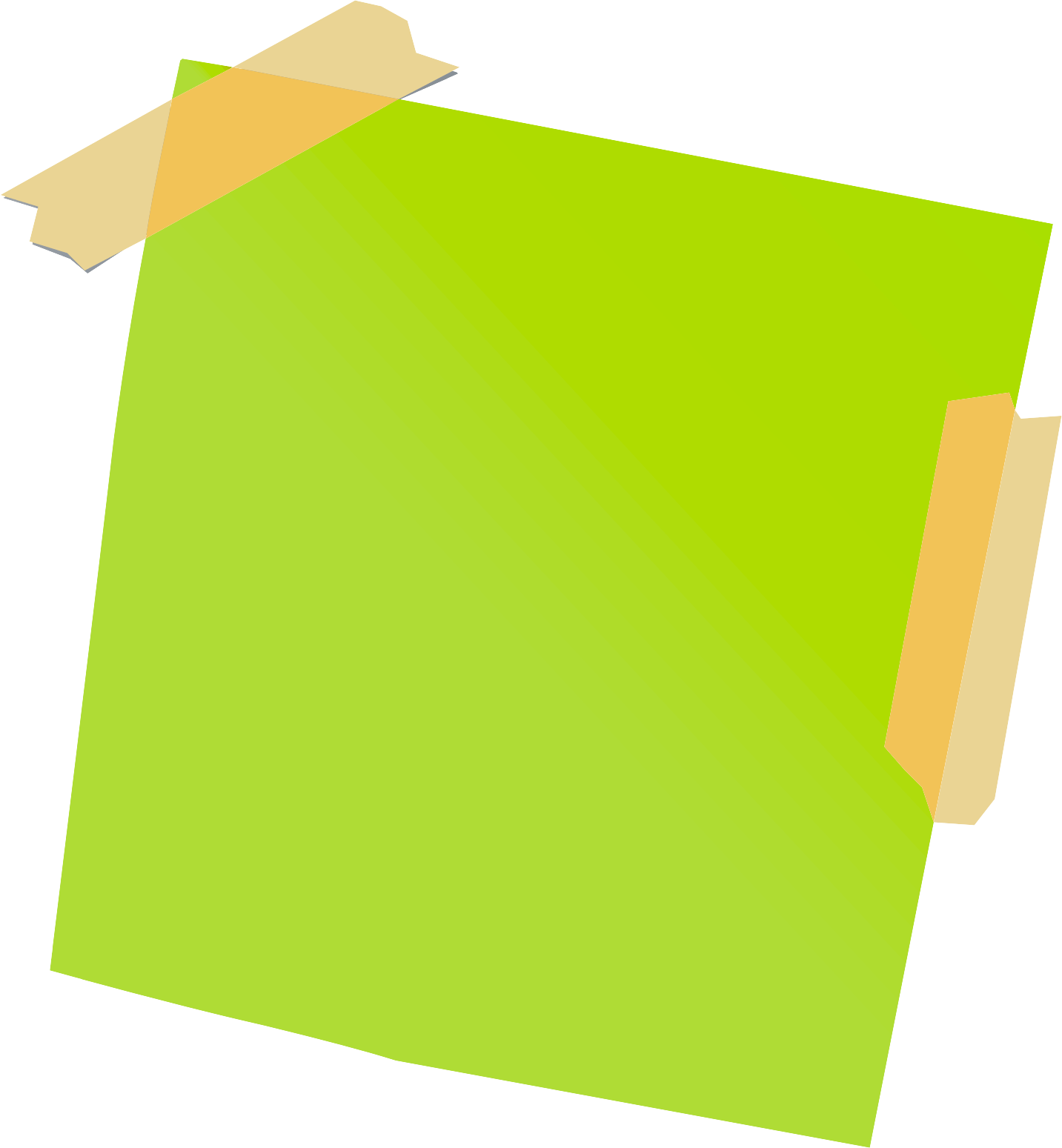 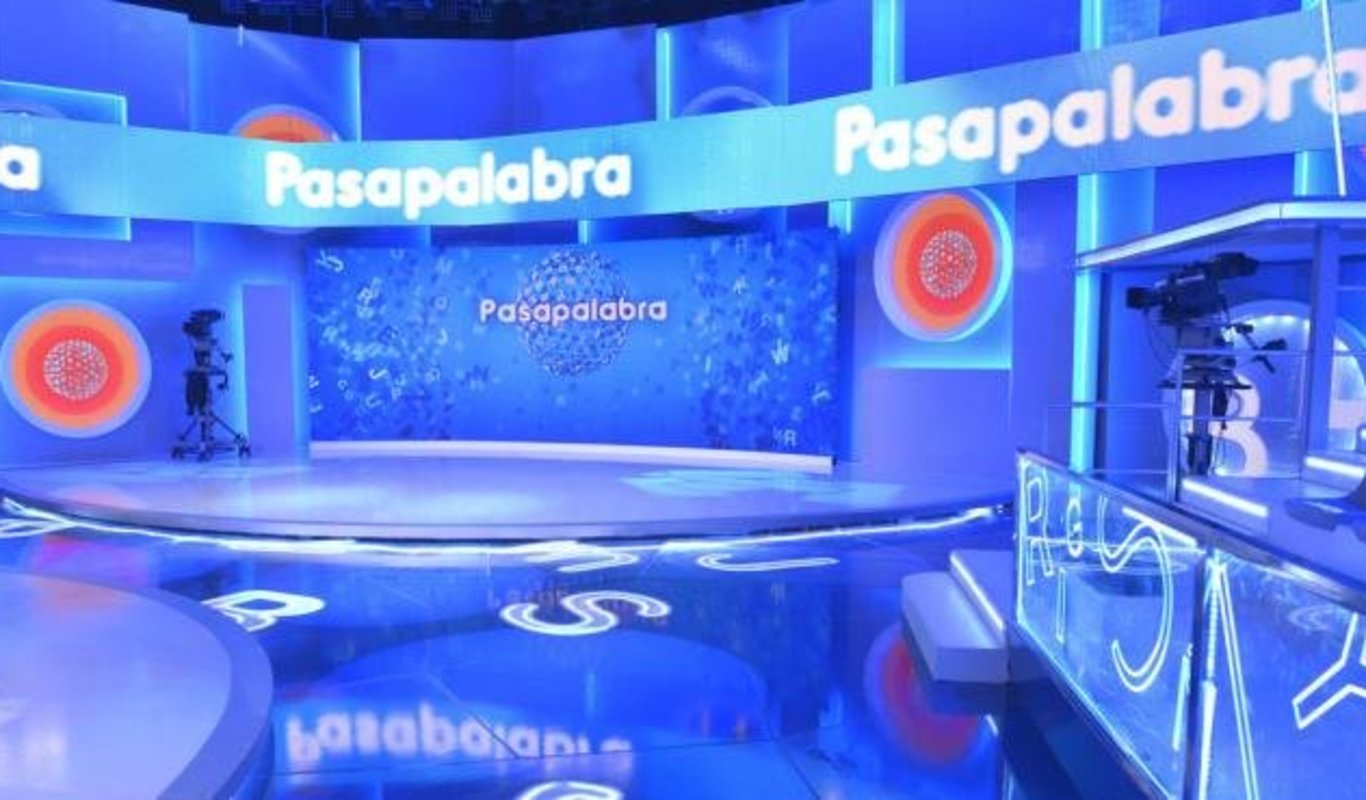 PARTE CON N: 

Voz ficticia creada por el autor, que cuenta una historia.
A
B
Z
Y
C
D
X
E
W
F
V
G
U
INCORRECTO
CORRECTO
H
T
I
S
J
R
K
Q
L
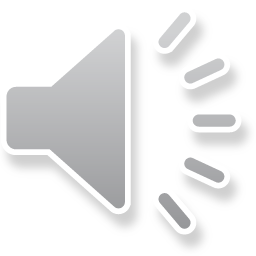 P
M
O
N
Ñ
[Speaker Notes: Narrador]
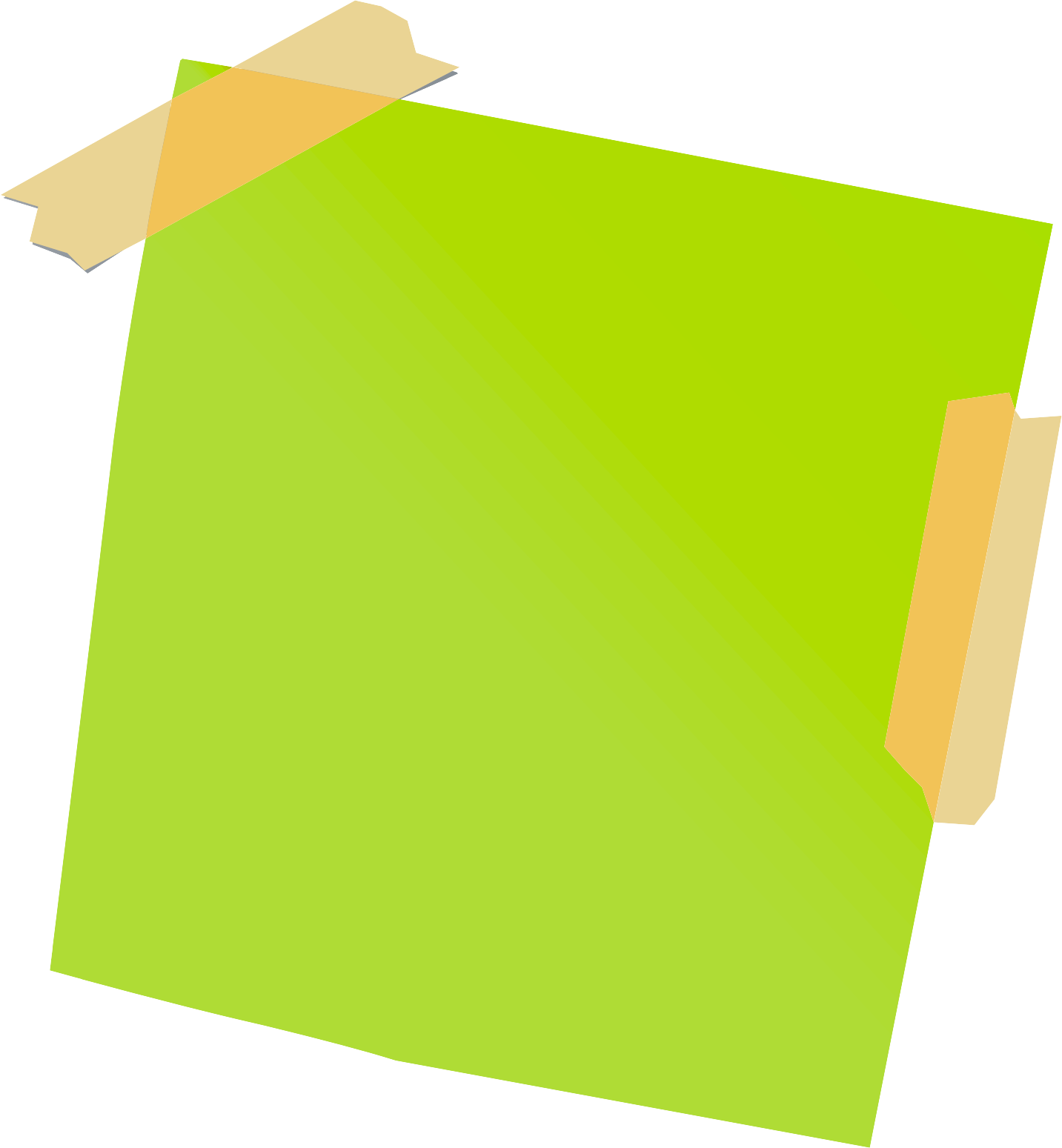 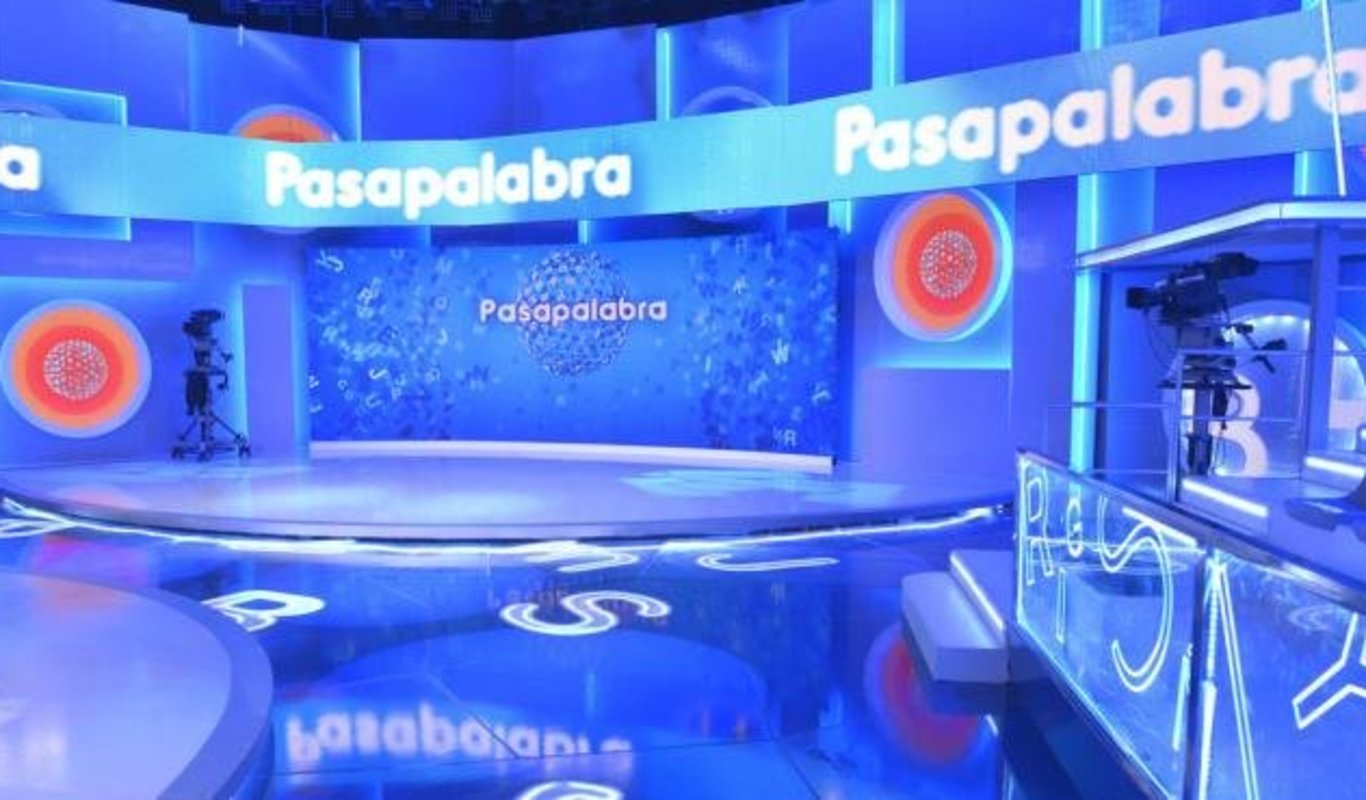 CONTIENE LA Ñ: 

Recurso que se utiliza para prender fuego.
A
B
Z
Y
C
D
X
E
W
F
V
G
U
INCORRECTO
CORRECTO
H
T
I
S
J
R
K
Q
L
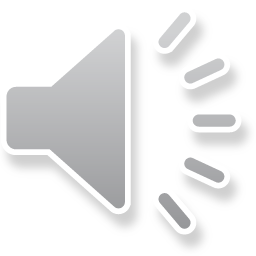 P
M
O
N
Ñ
[Speaker Notes: Leña]
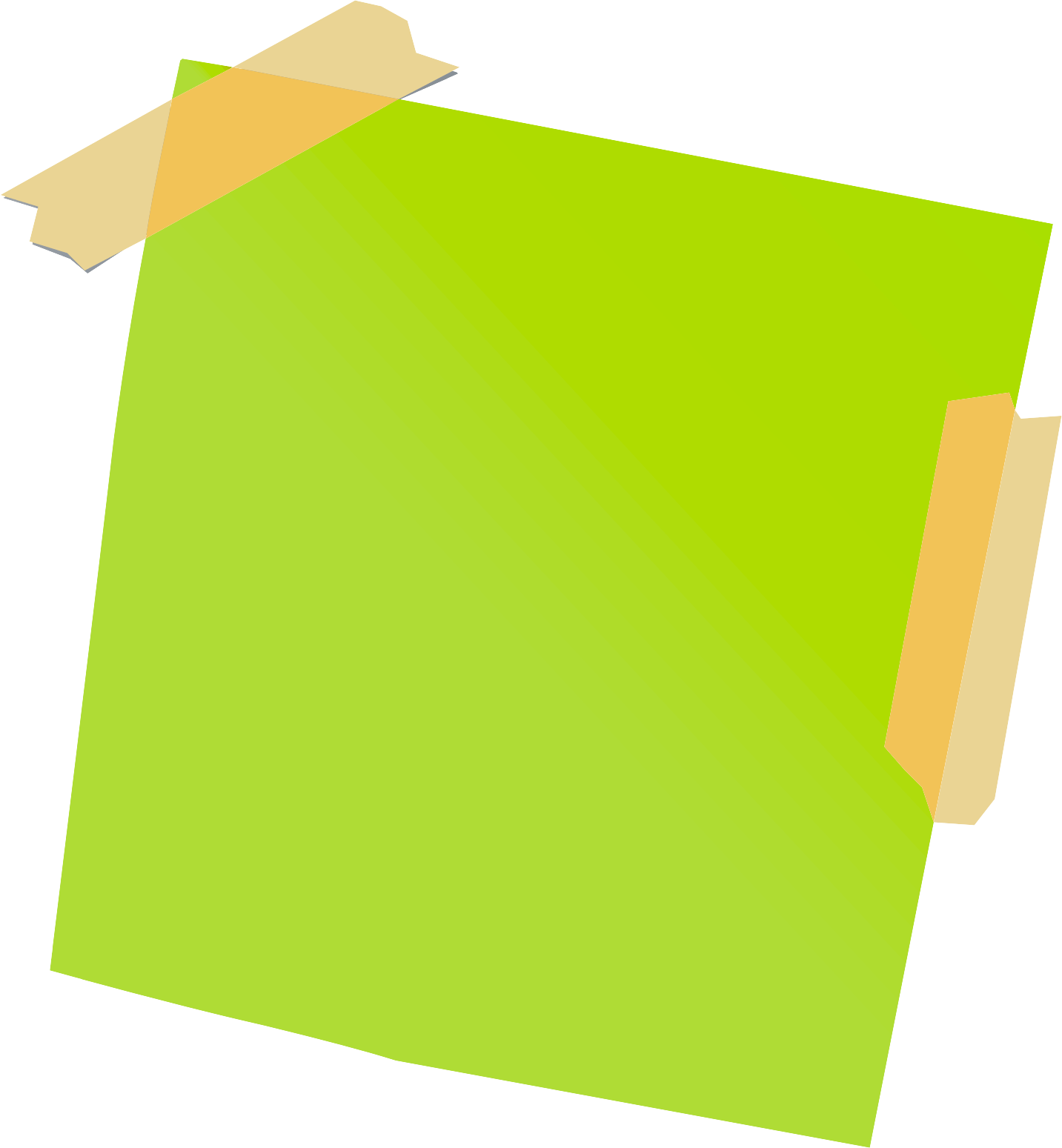 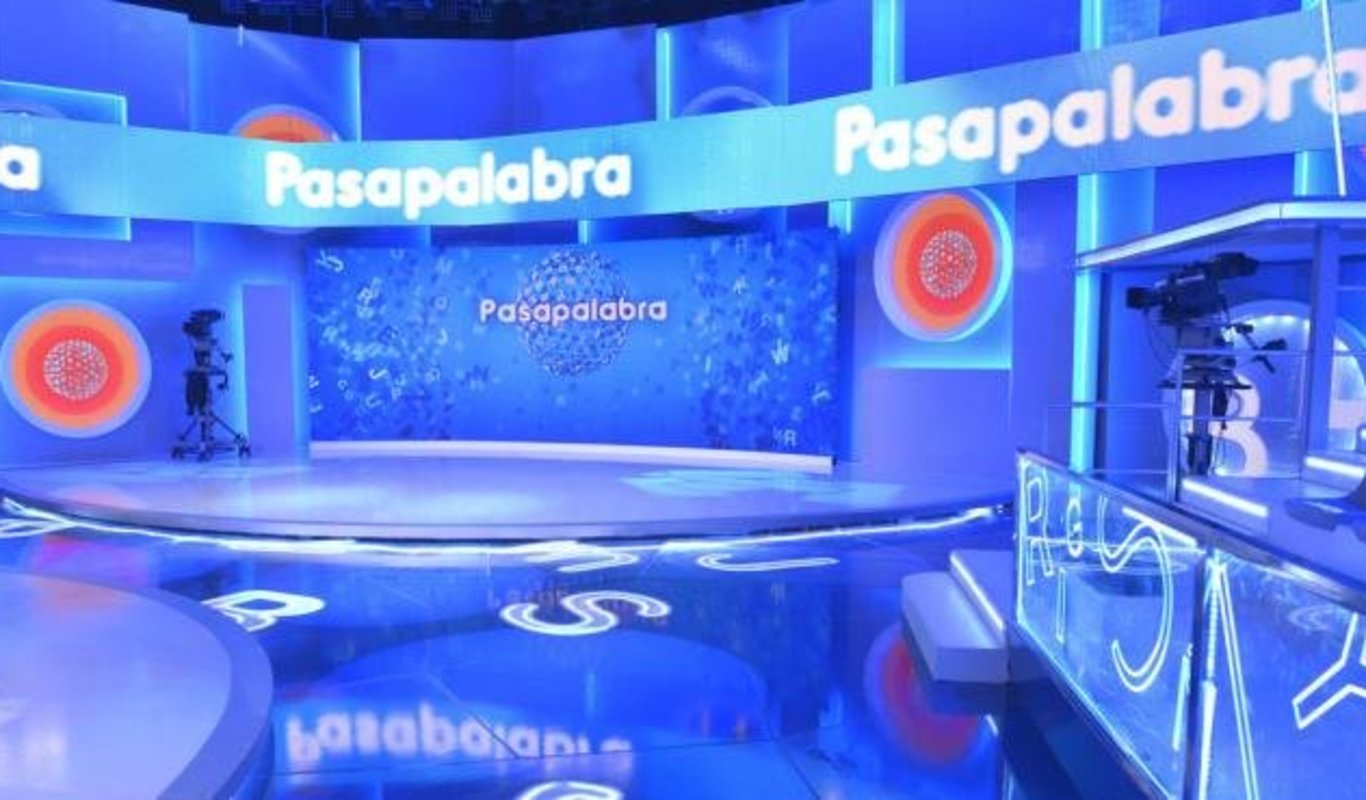 PARTE CON O: 

Representación de un texto dramático en un escenario. (Dos palabras)
A
B
Z
Y
C
D
X
E
W
F
V
G
U
INCORRECTO
CORRECTO
H
T
I
S
J
R
K
Q
L
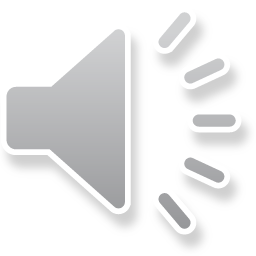 P
M
O
N
Ñ
[Speaker Notes: Obra teatral]
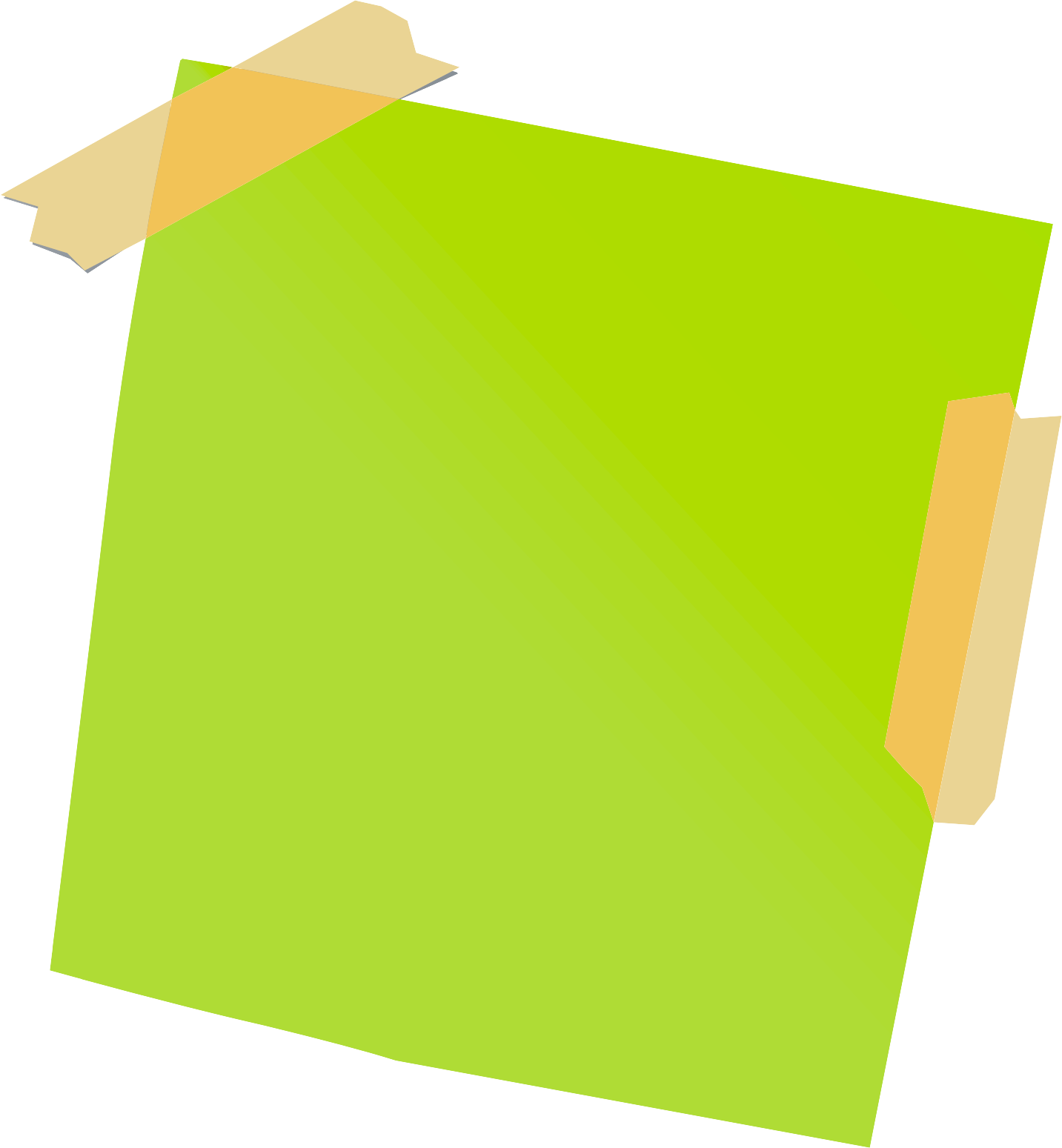 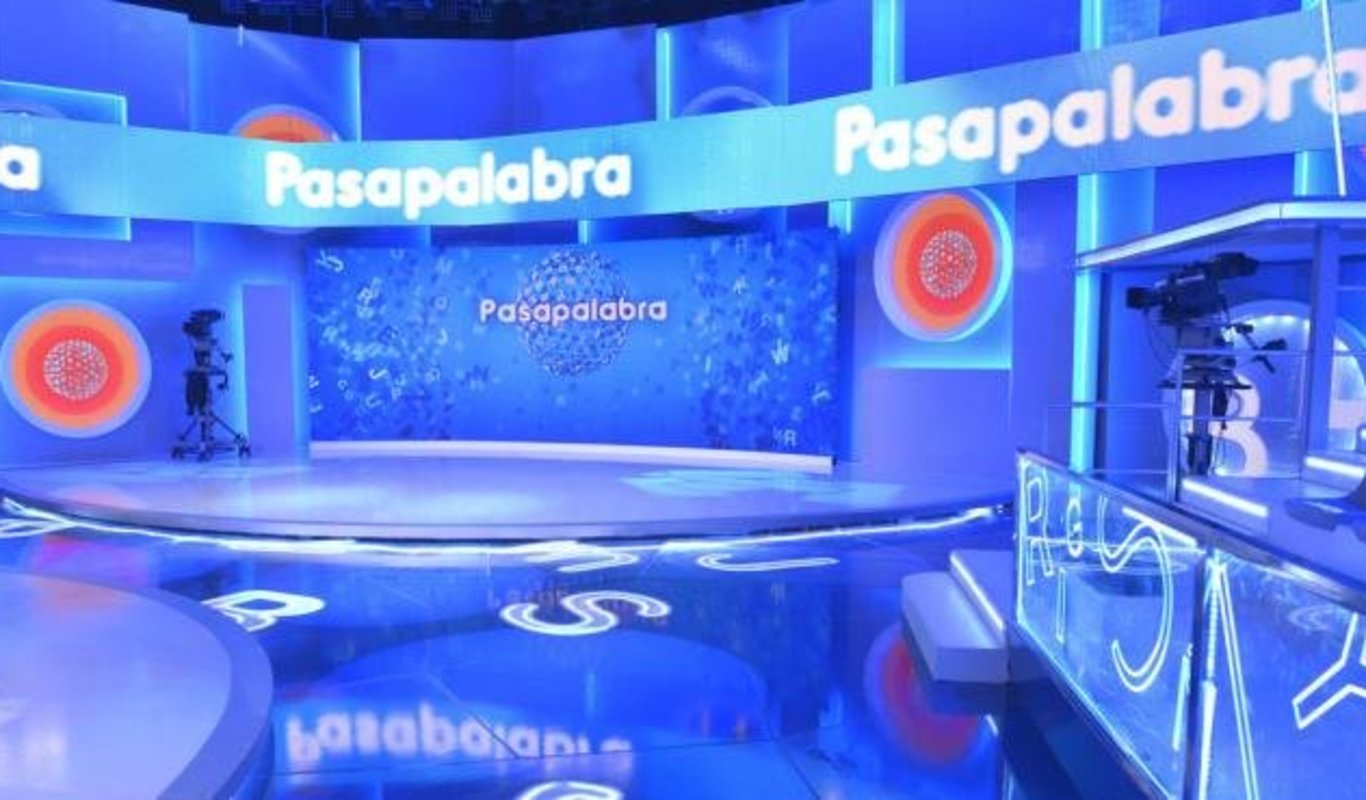 PARTE CON P: 

Signos que se utilizan para agregar las acotaciones.
A
B
Z
Y
C
D
X
E
W
F
V
G
U
INCORRECTO
CORRECTO
H
T
I
S
J
R
K
Q
L
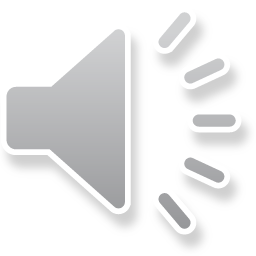 P
M
O
N
Ñ
[Speaker Notes: Paréntesis]
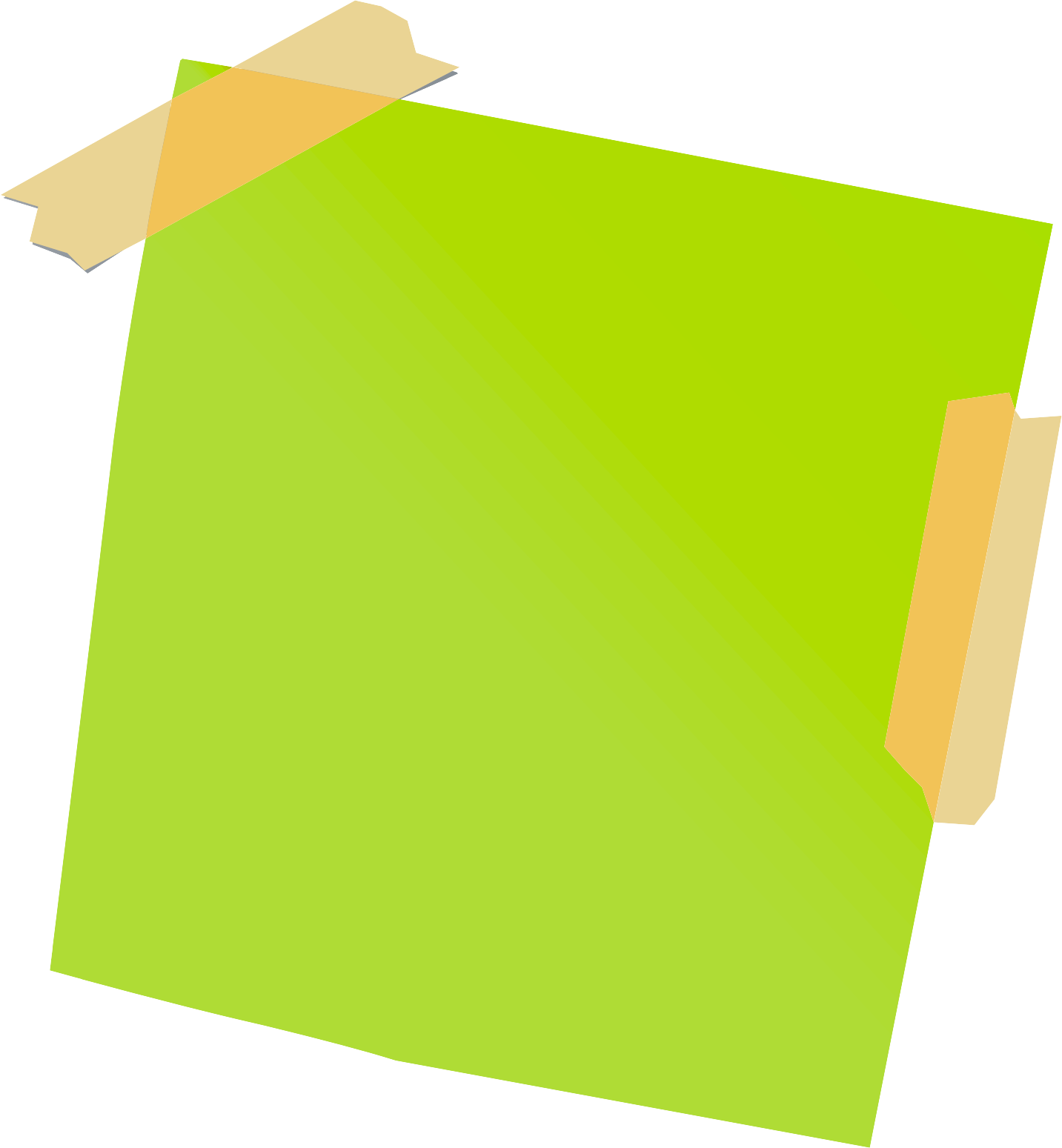 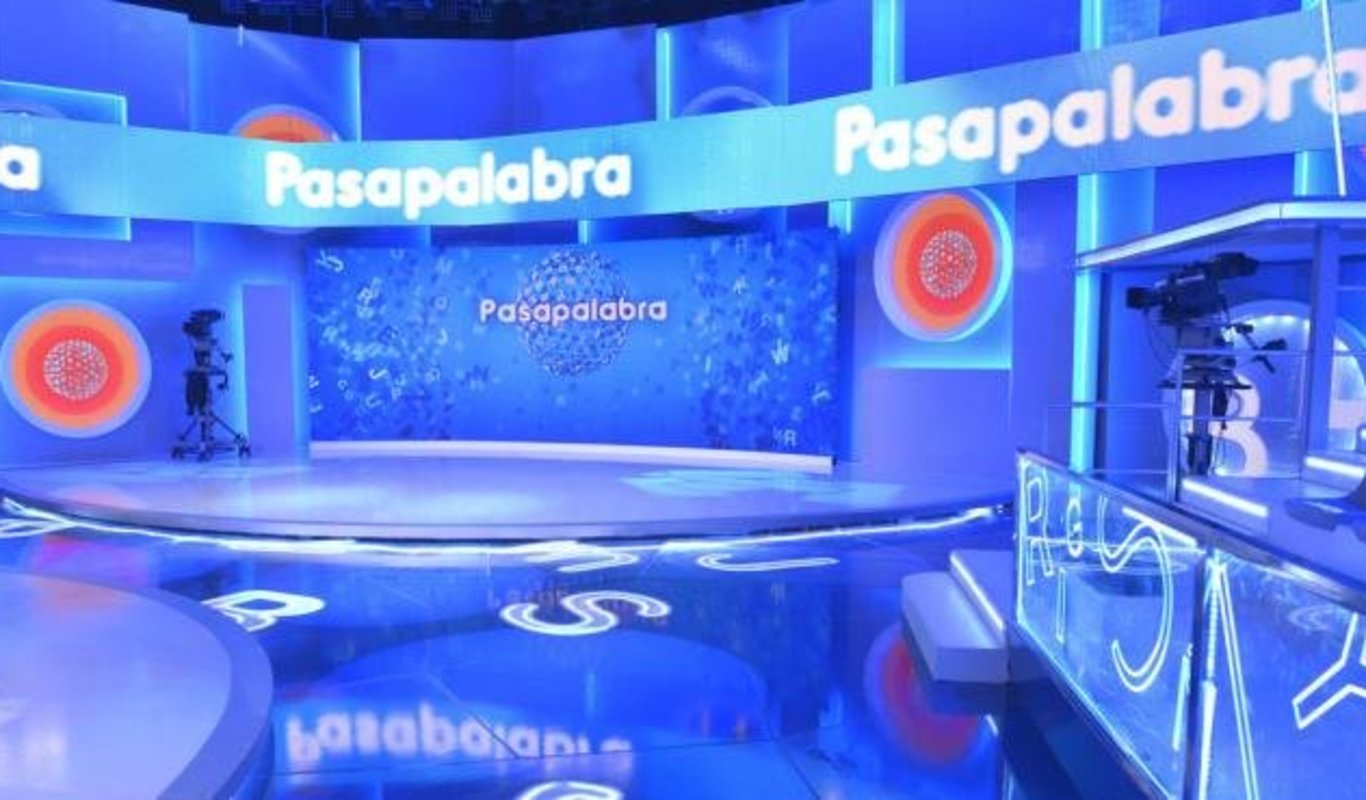 CONTIENE LA Q:

Ambiente lleno de árboles, plantas y mucha vegetación.
A
B
Z
Y
C
D
X
E
W
F
V
G
U
INCORRECTO
CORRECTO
H
T
I
S
J
R
K
Q
L
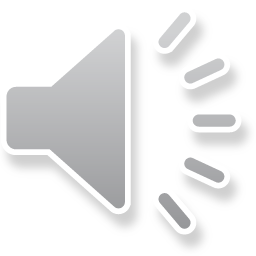 P
M
O
N
Ñ
[Speaker Notes: Bosque]
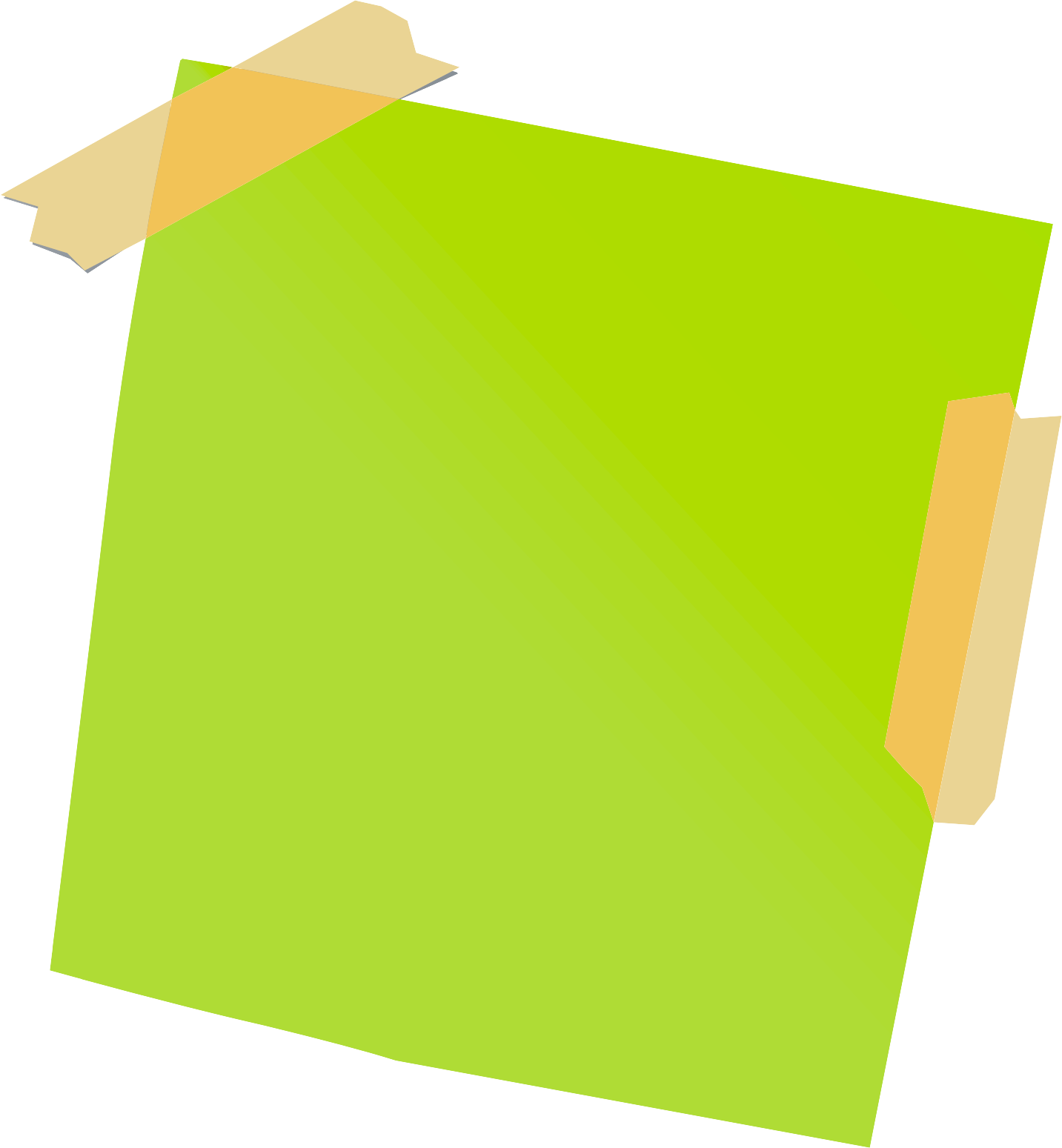 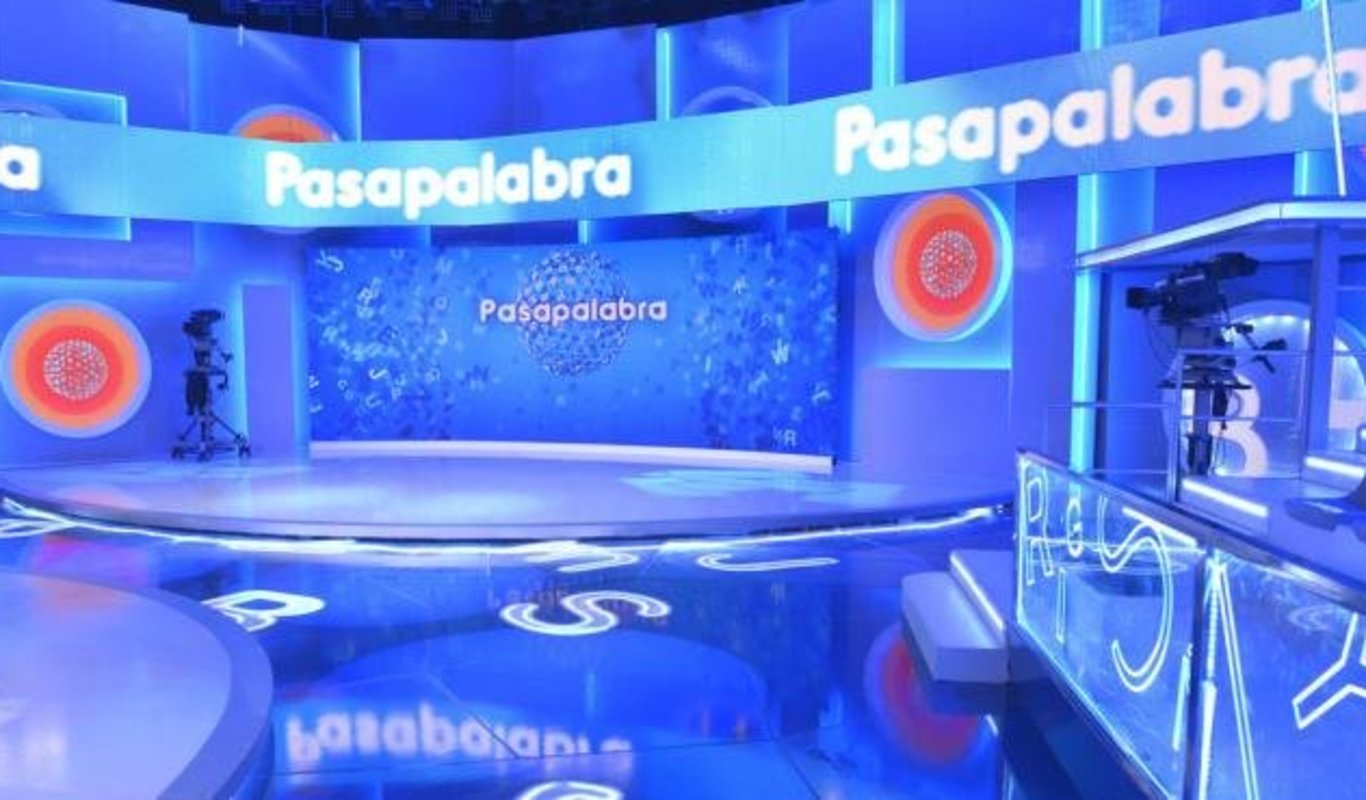 PARTE CON R: 
Se puede hacer una ______ de un texto dramático en un escenario.
A
B
Z
Y
C
D
X
E
W
F
V
G
U
INCORRECTO
CORRECTO
H
T
I
S
J
R
K
Q
L
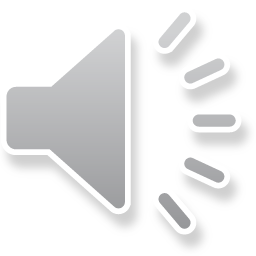 P
M
O
N
Ñ
[Speaker Notes: Representación]
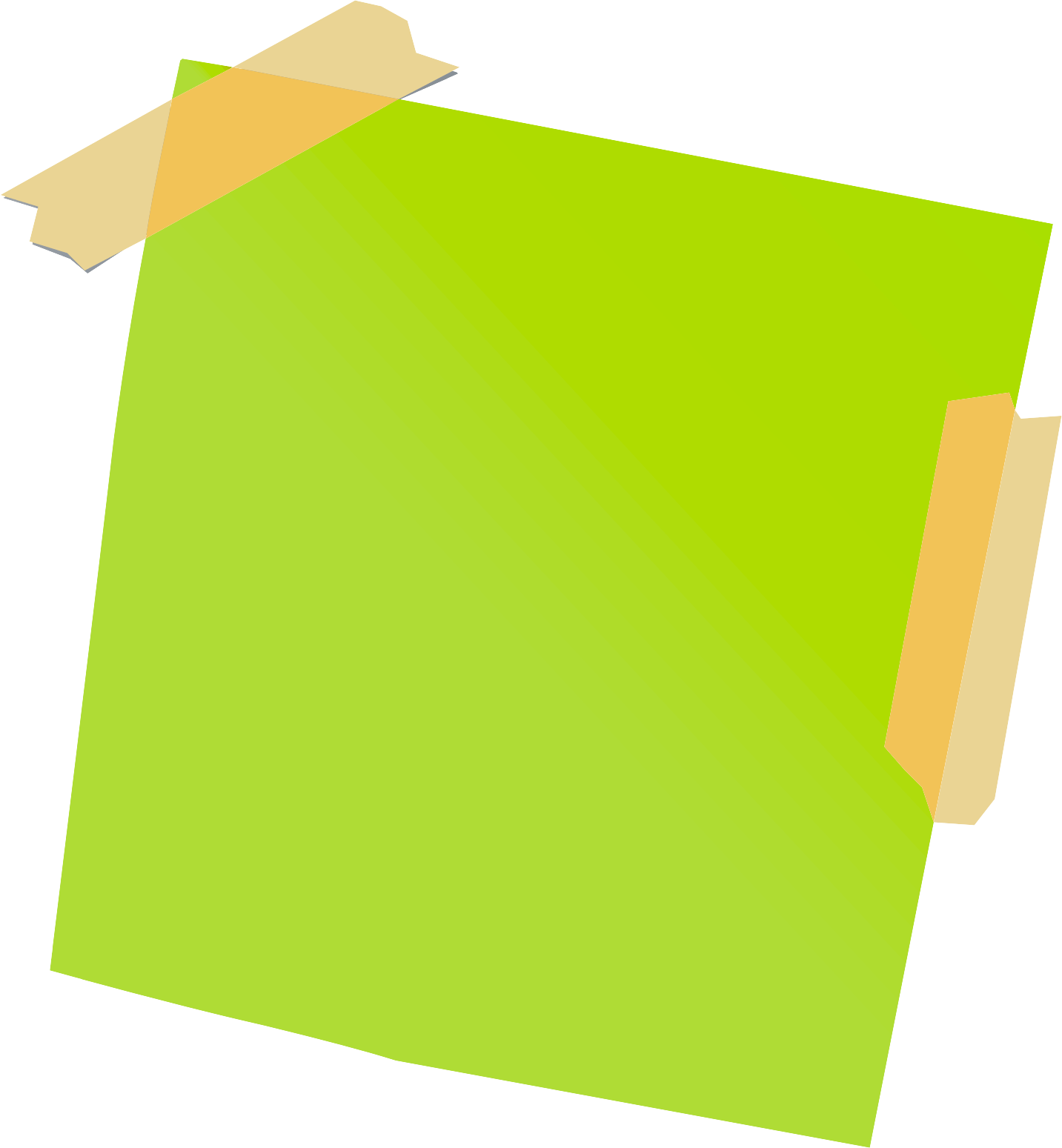 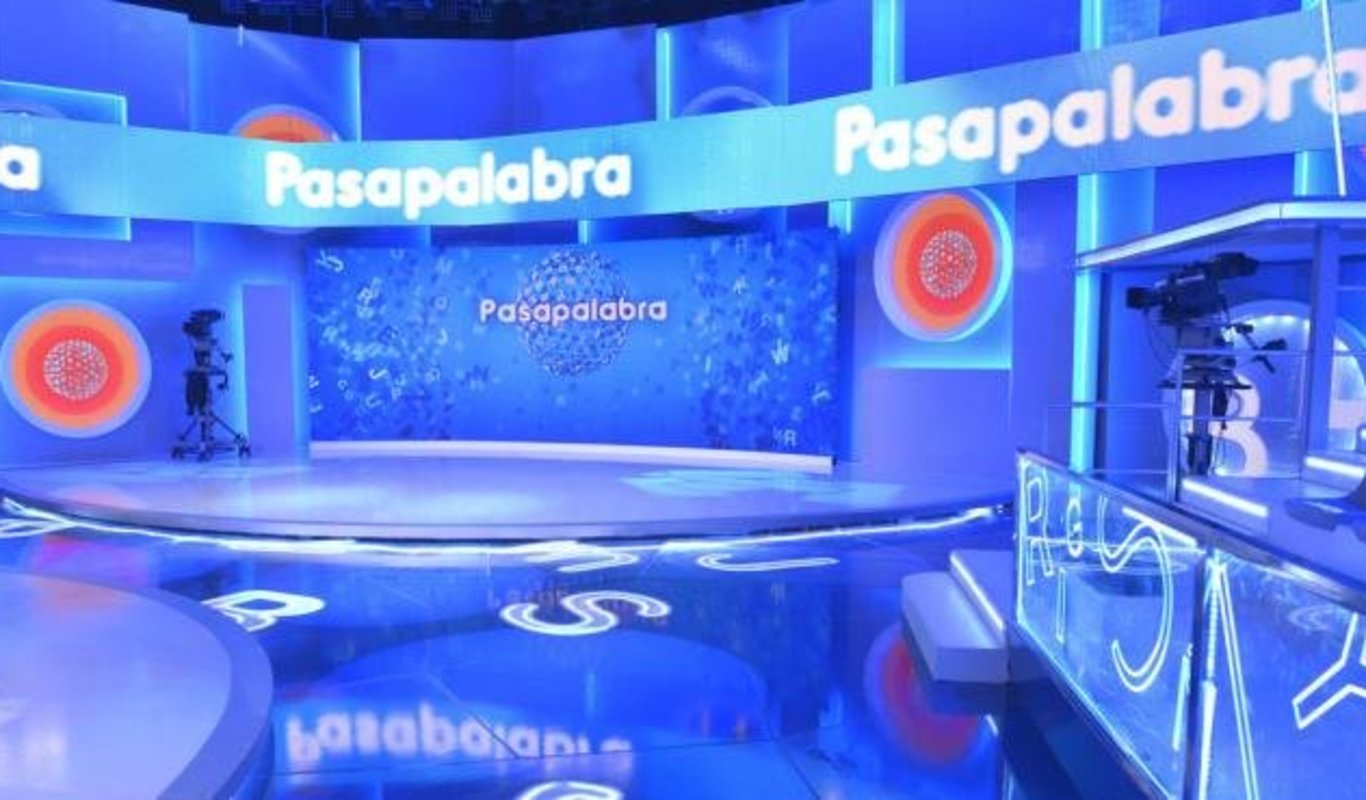 PARTE CON S: 
Tipos de personajes que acompañan a los principales.
A
B
Z
Y
C
D
X
E
W
F
V
G
U
INCORRECTO
CORRECTO
H
T
I
S
J
R
K
Q
L
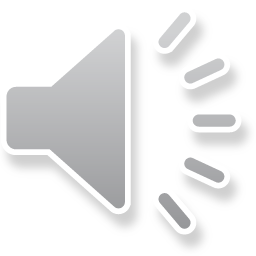 P
M
O
N
Ñ
[Speaker Notes: Secundarios]
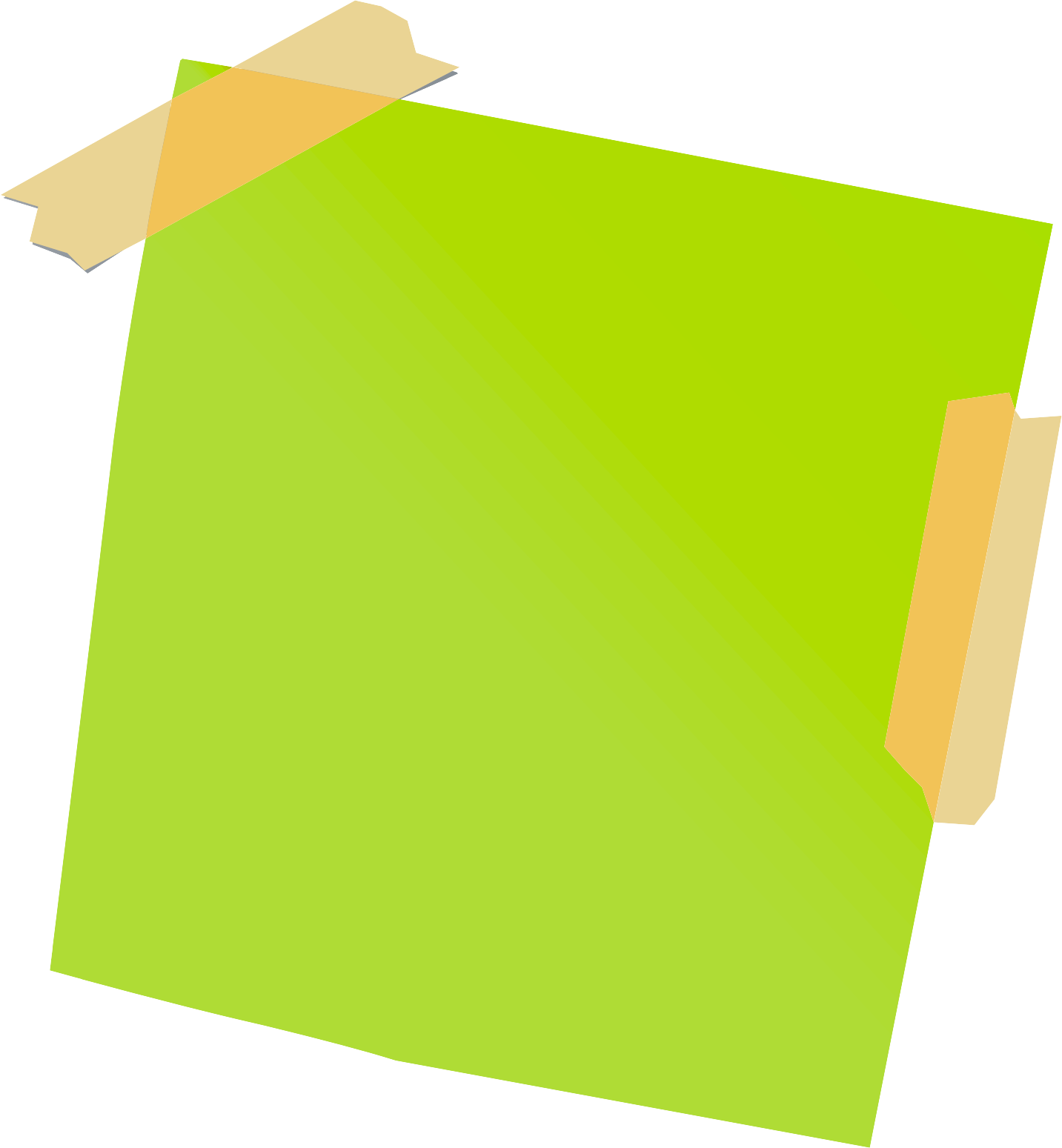 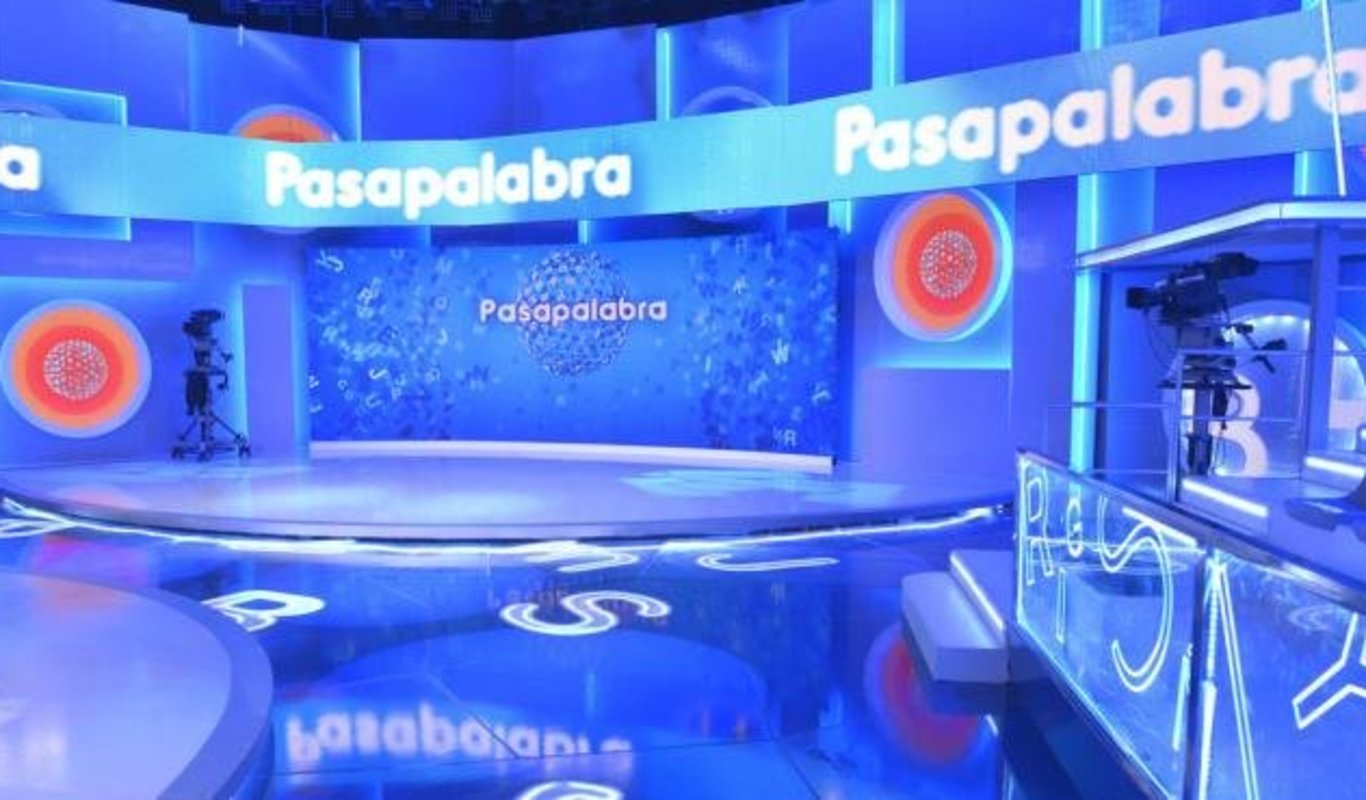 PARTE CON T: 

Obra presentada ante un público en un escenario.
A
B
Z
Y
C
D
X
E
W
F
V
G
U
INCORRECTO
CORRECTO
H
T
I
S
J
R
K
Q
L
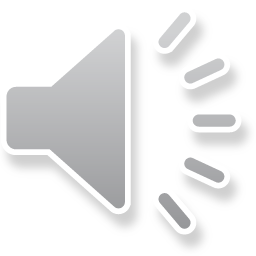 P
M
O
N
Ñ
[Speaker Notes: Teatro]
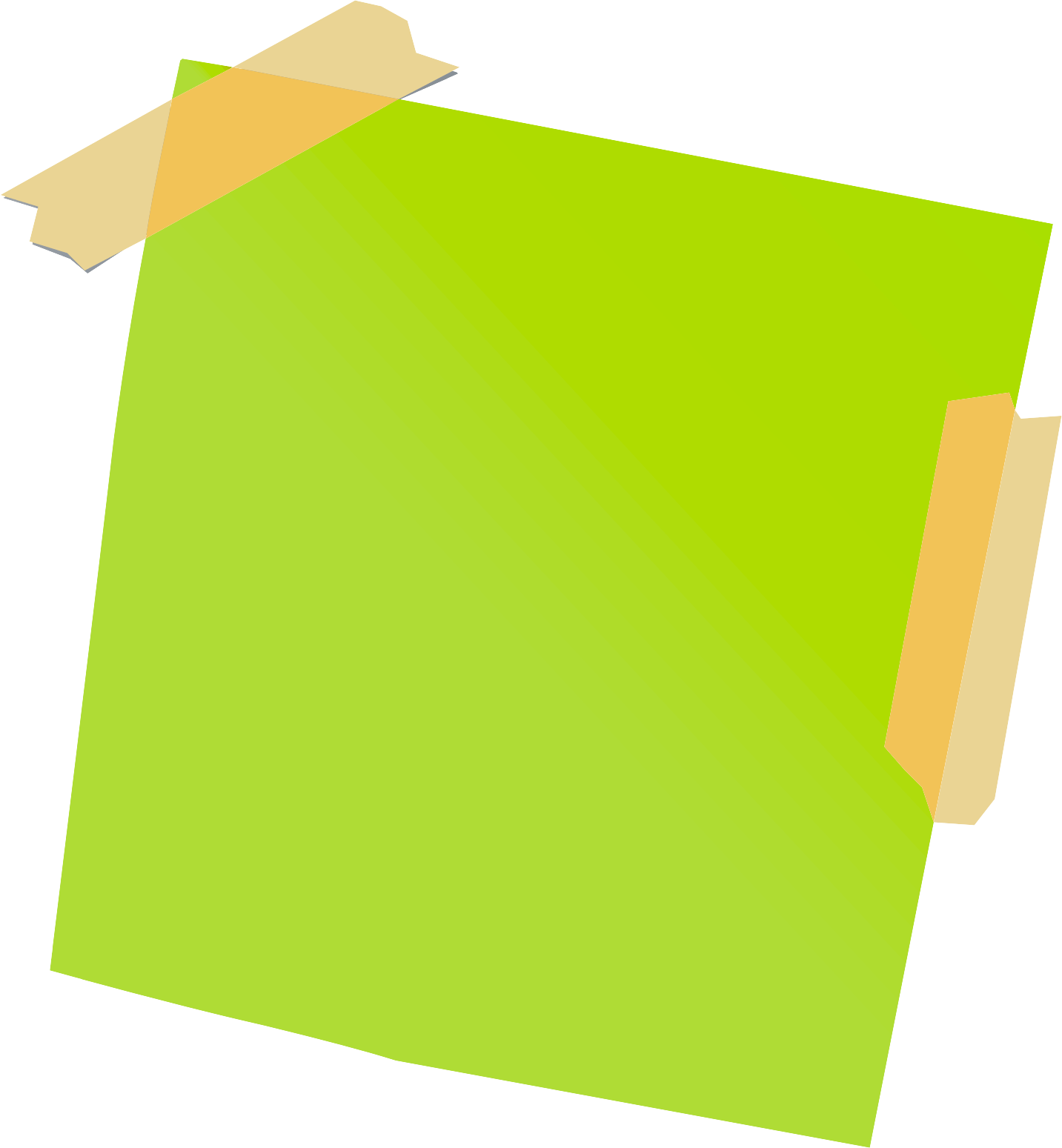 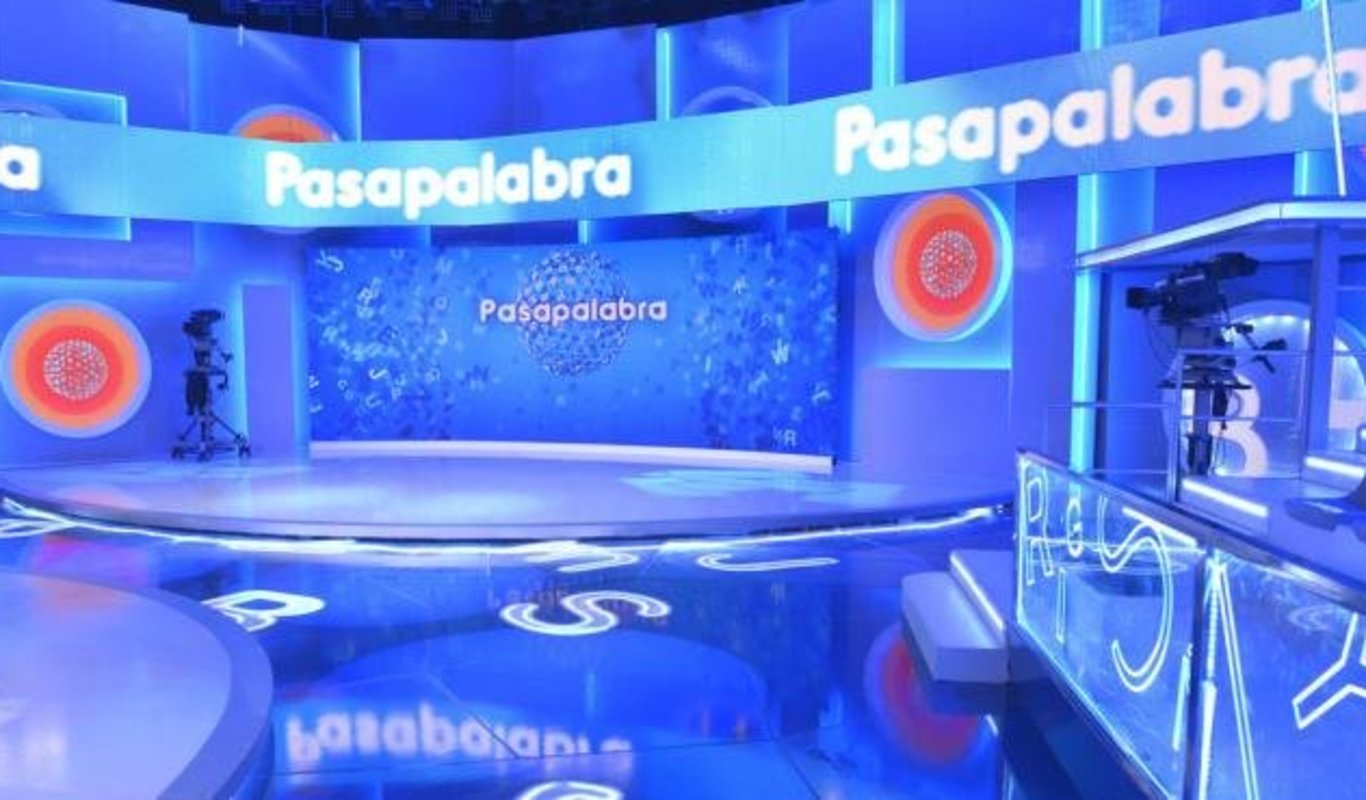 CONTIENE LA U:

Ambientación física que se crea con la escenografía.
A
B
Z
Y
C
D
X
E
W
F
V
G
U
INCORRECTO
CORRECTO
H
T
I
S
J
R
K
Q
L
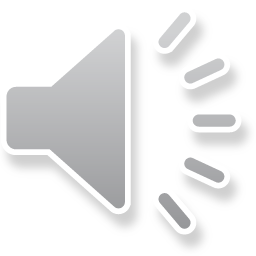 P
M
O
N
Ñ
[Speaker Notes: Cuadro]
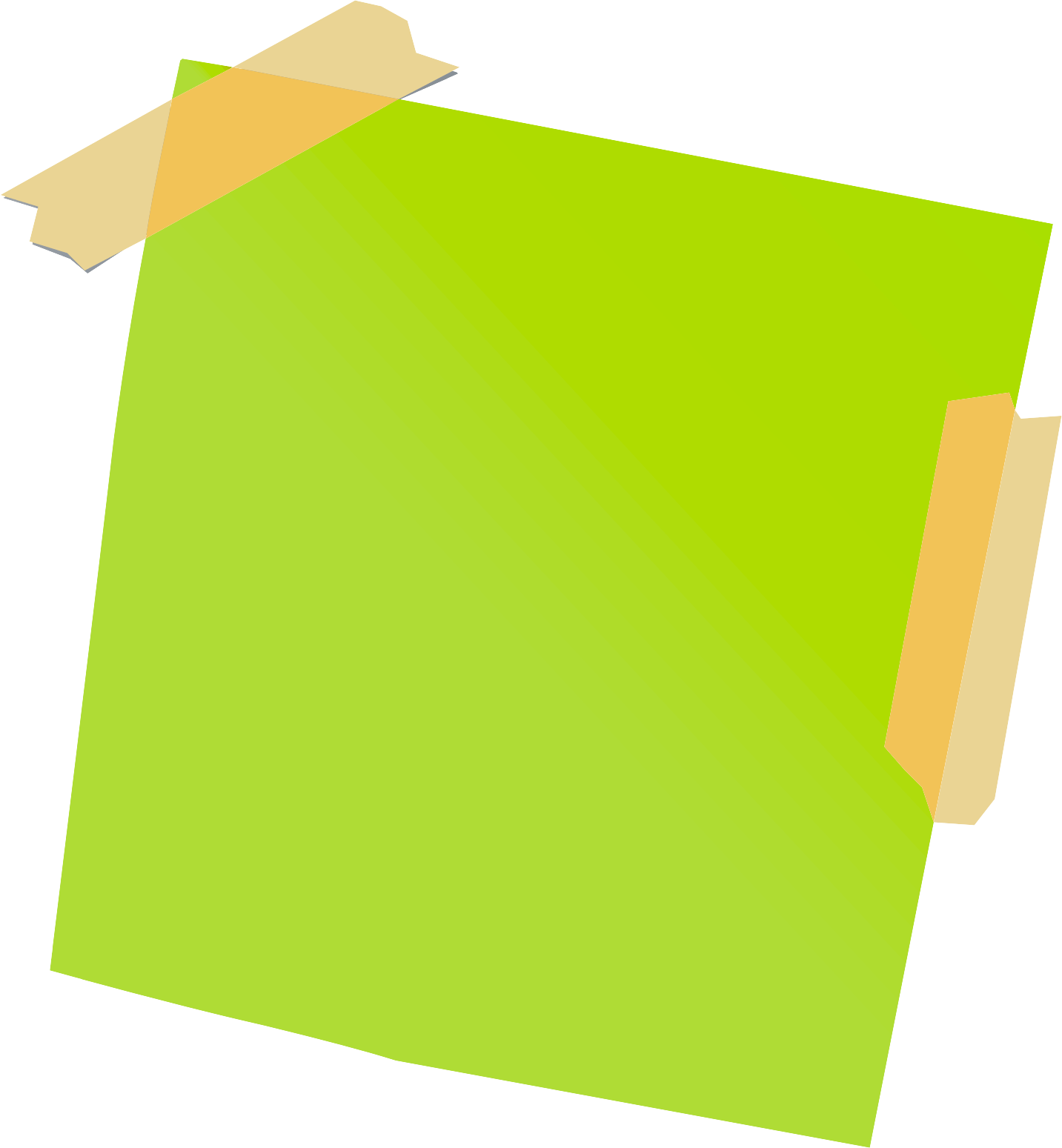 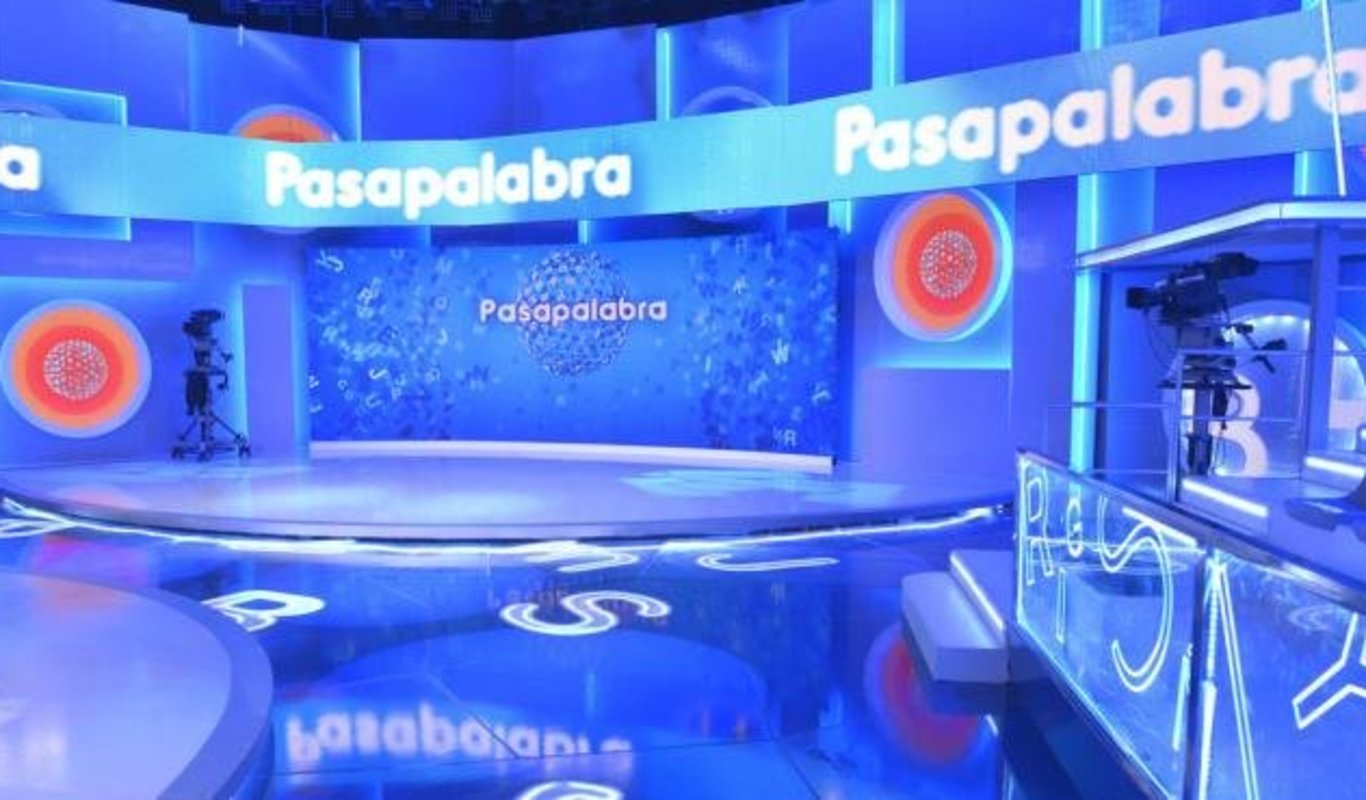 CONTIENE LA V: Generalmente, las acotaciones se escriben con este estilo de letra.
A
B
Z
Y
C
D
X
E
W
F
V
G
U
INCORRECTO
CORRECTO
H
T
I
S
J
R
K
Q
L
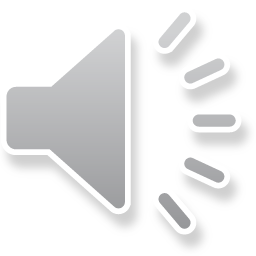 P
M
O
N
Ñ
[Speaker Notes: Cursiva]
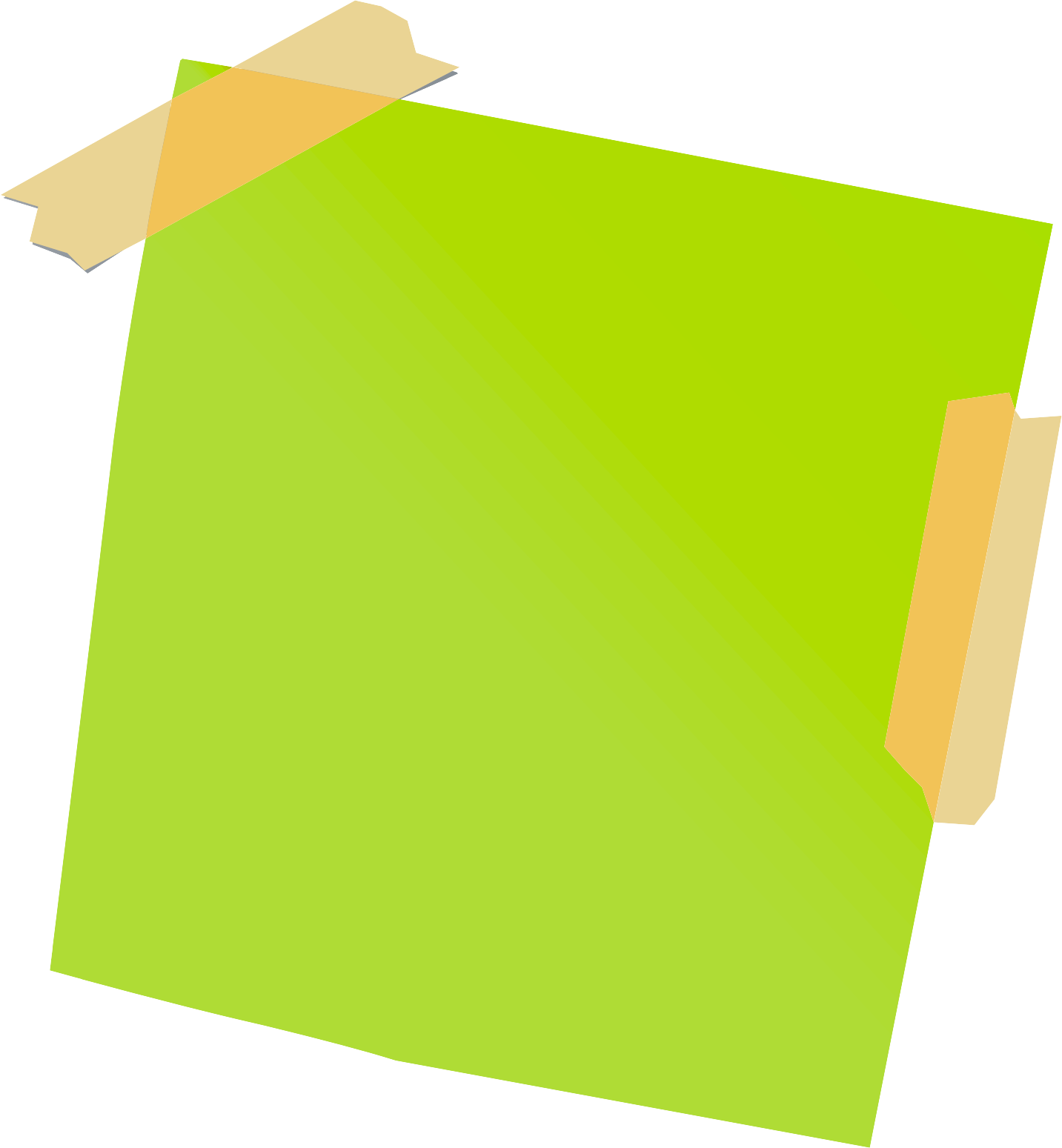 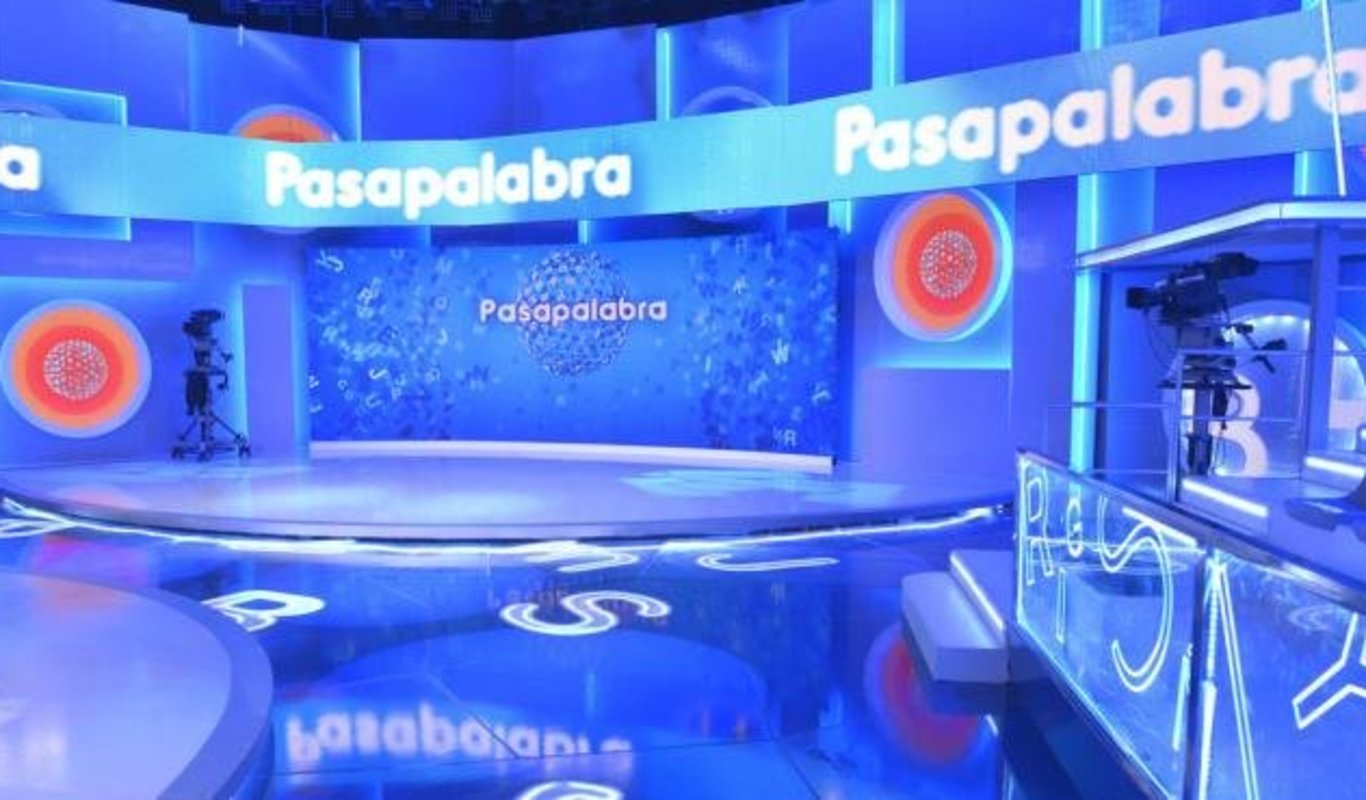 CONTIENE LA W: 
¡Lo buscamos! 
Es un personaje famoso de libros.
A
B
Z
Y
C
D
X
E
W
F
V
G
U
INCORRECTO
CORRECTO
H
T
I
S
J
R
K
Q
L
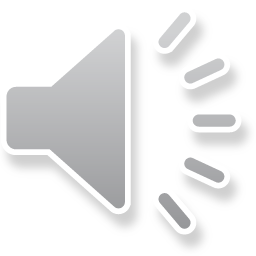 P
M
O
N
Ñ
[Speaker Notes: Wally]
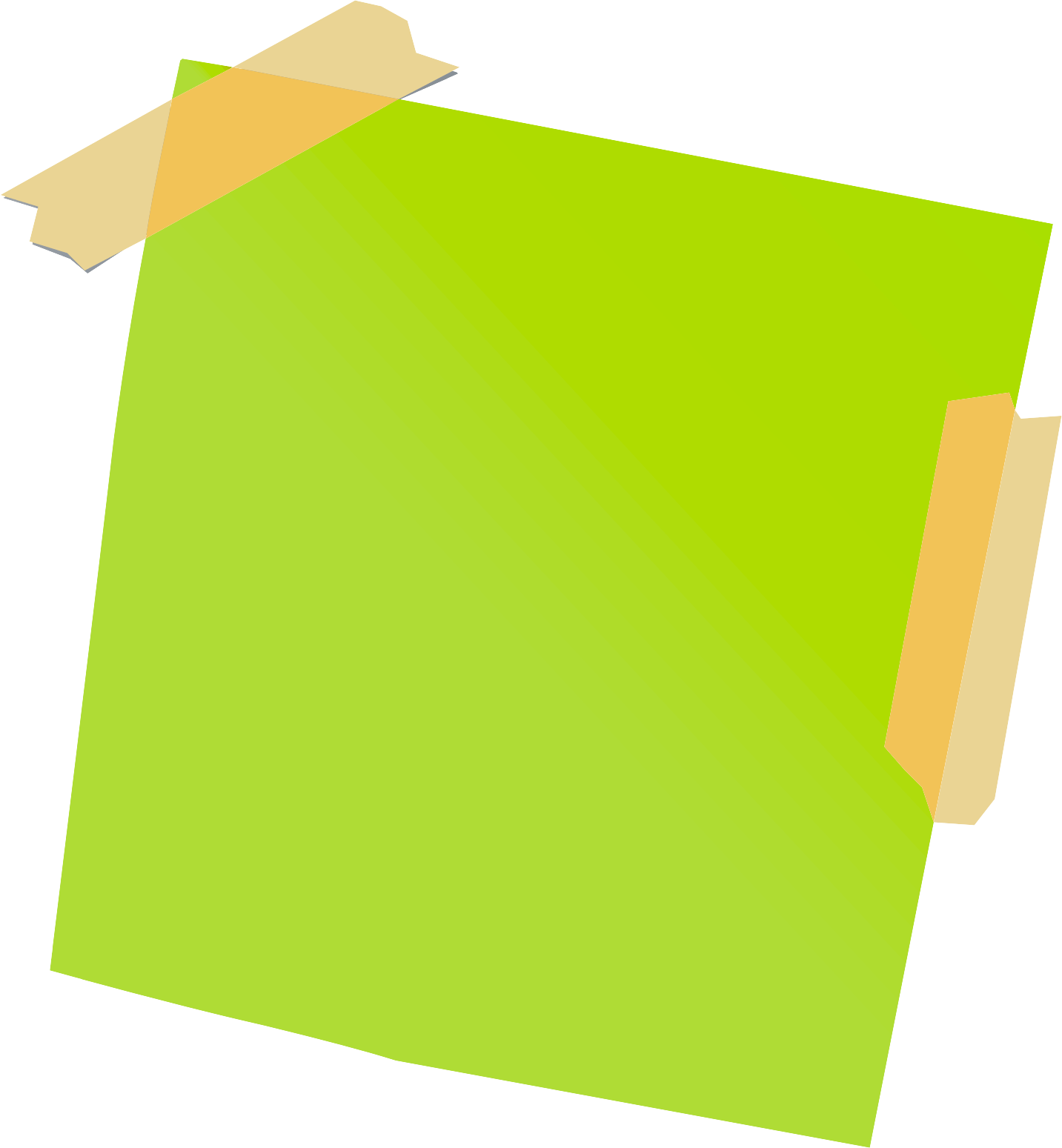 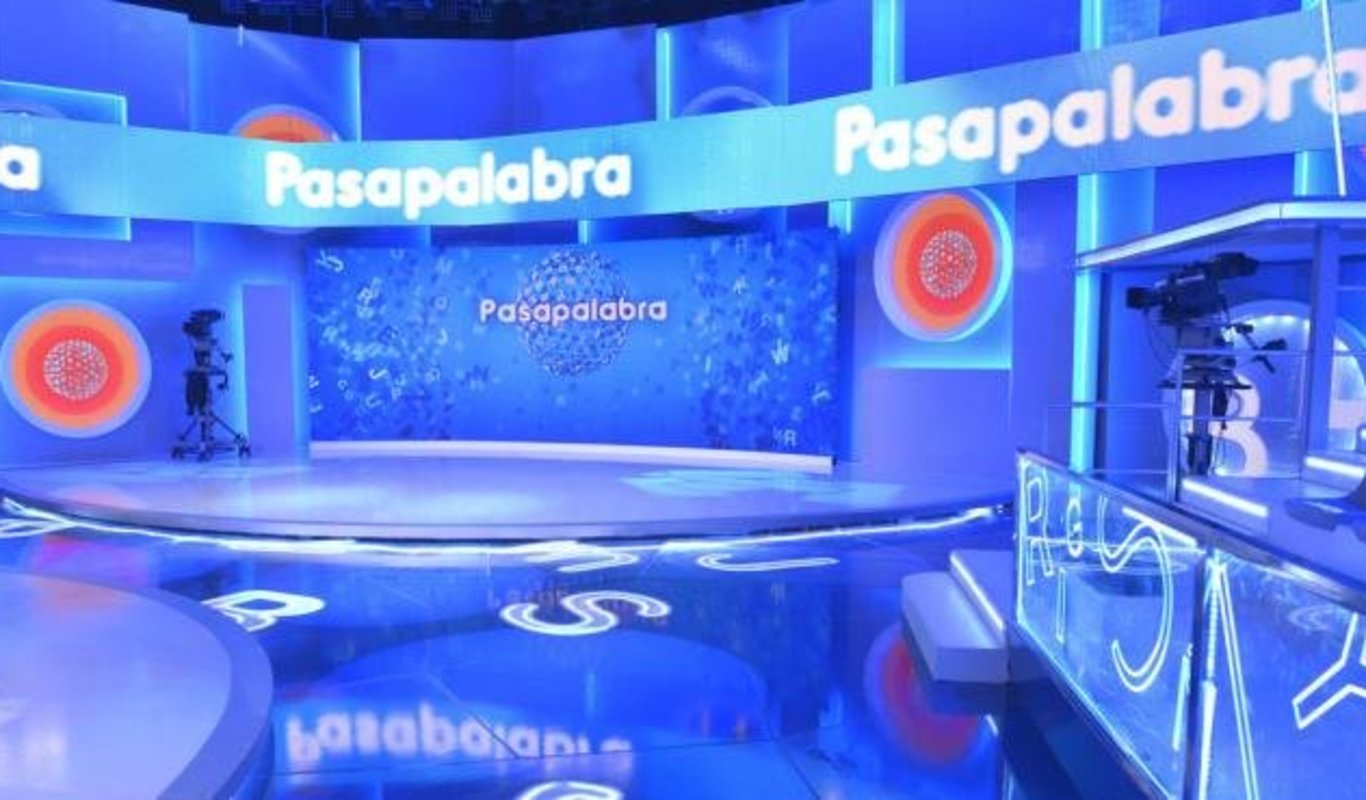 CONTIENE LA X:

Momento de mayor tensión de un relato.
A
B
Z
Y
C
D
X
E
W
F
V
G
U
INCORRECTO
CORRECTO
H
T
I
S
J
R
K
Q
L
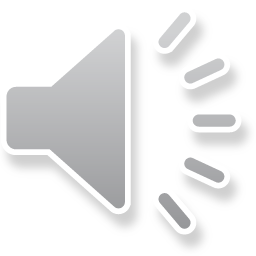 P
M
O
N
Ñ
[Speaker Notes: Clímax]
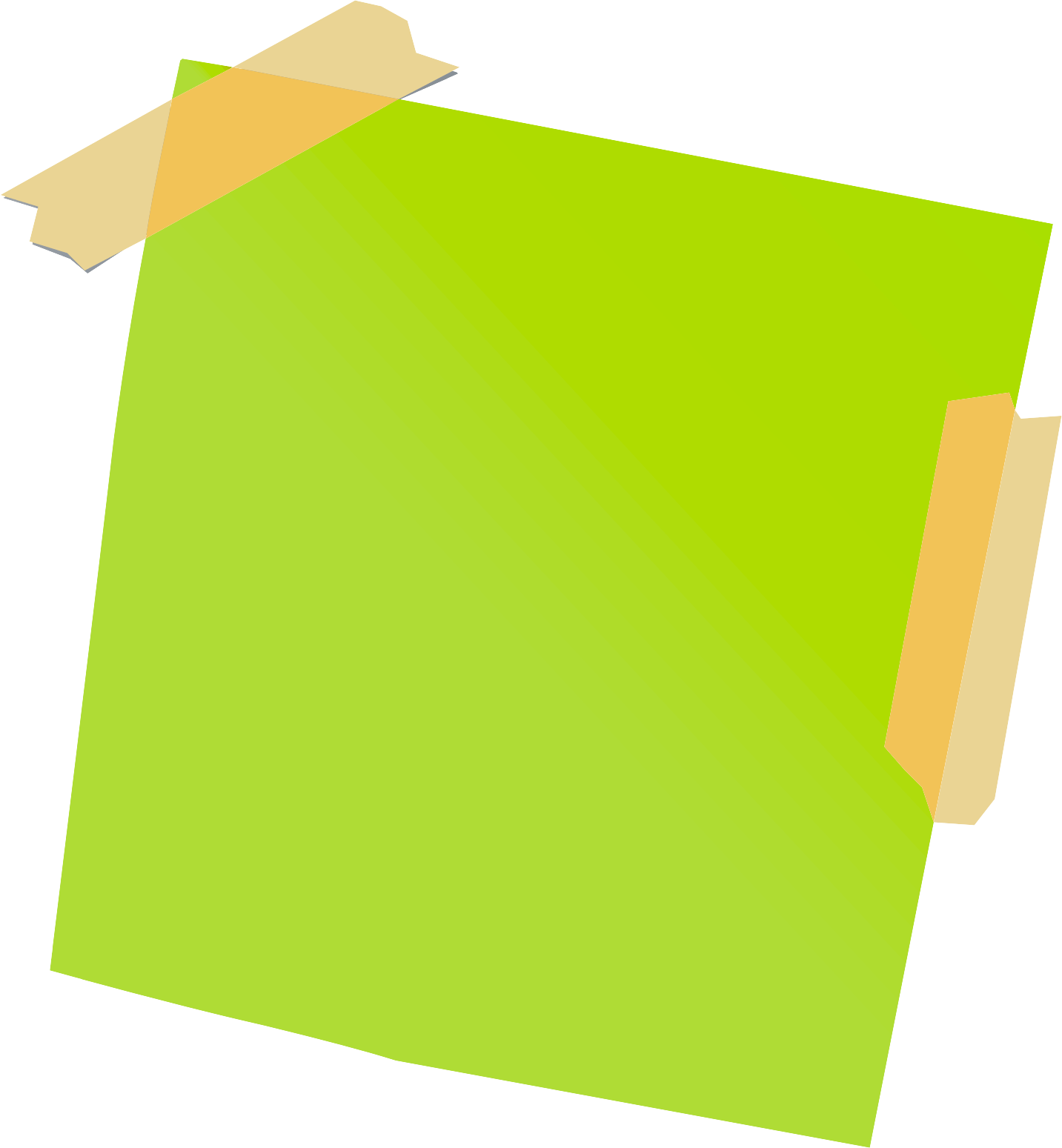 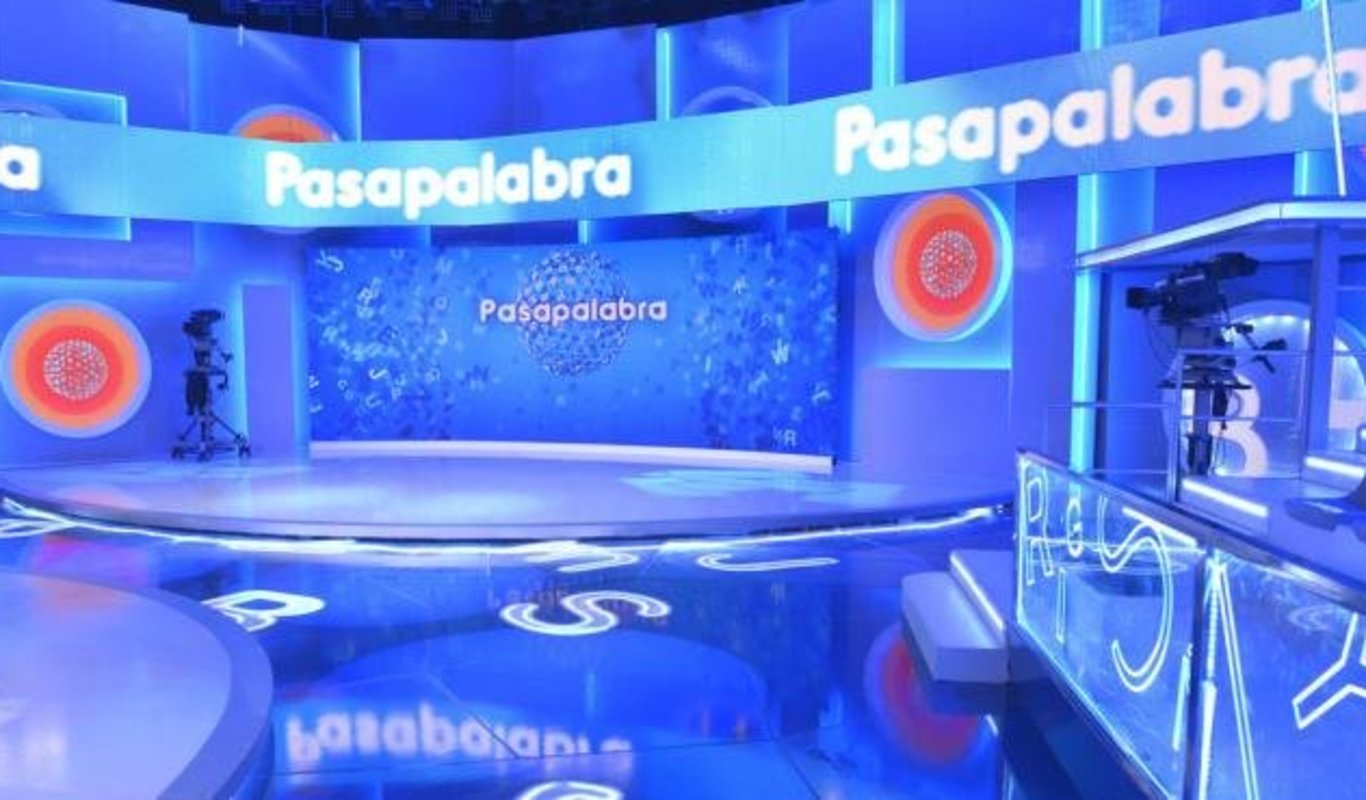 CONTIENE LA Y: Personaje de cara blanca que busca hacer reír a las personas.
A
B
Z
Y
C
D
X
E
W
F
V
G
U
INCORRECTO
CORRECTO
H
T
I
S
J
R
K
Q
L
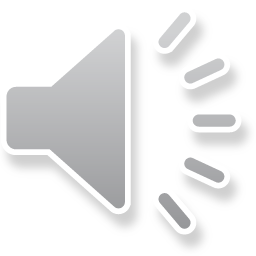 P
M
O
N
Ñ
[Speaker Notes: Payaso]
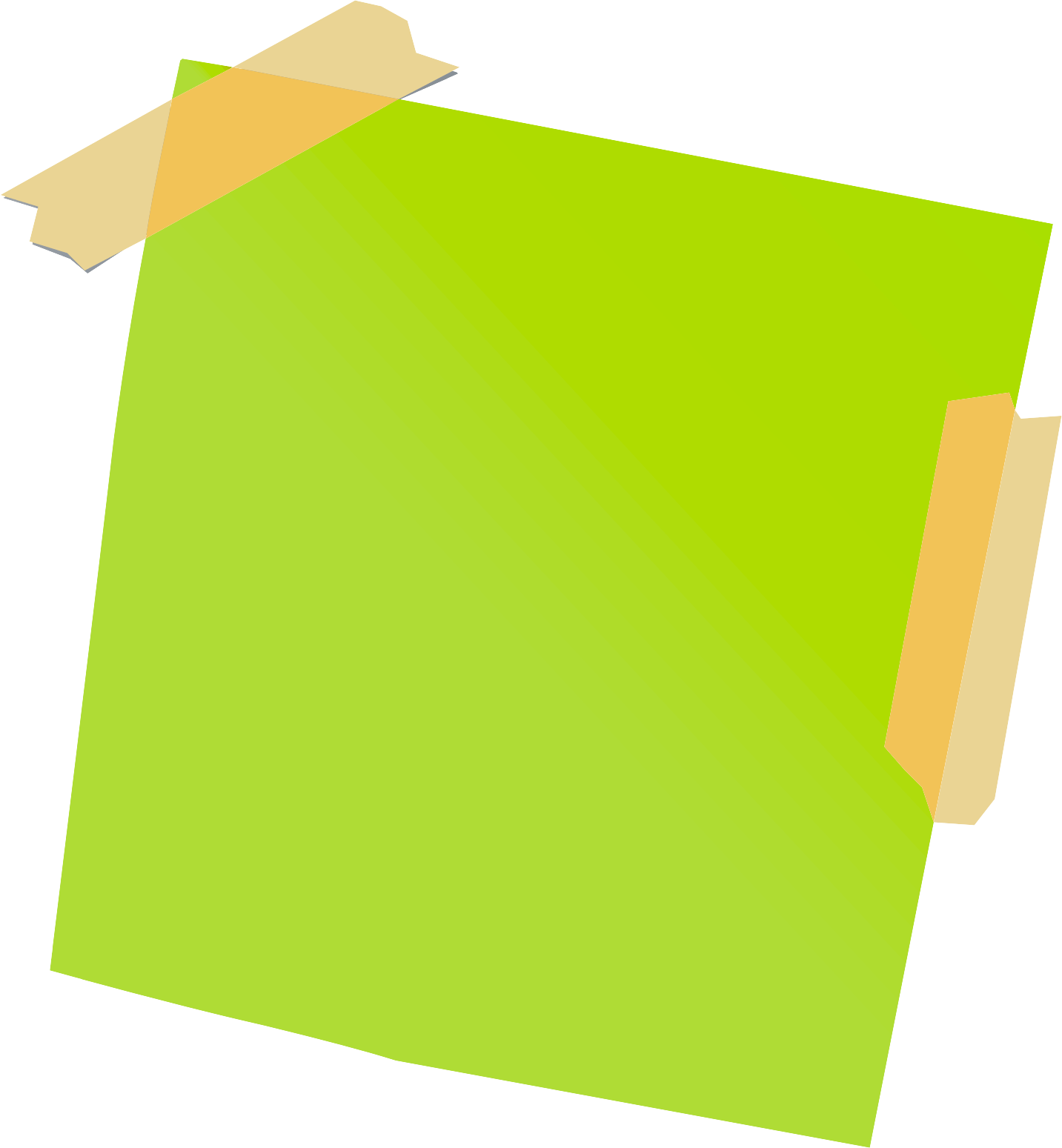 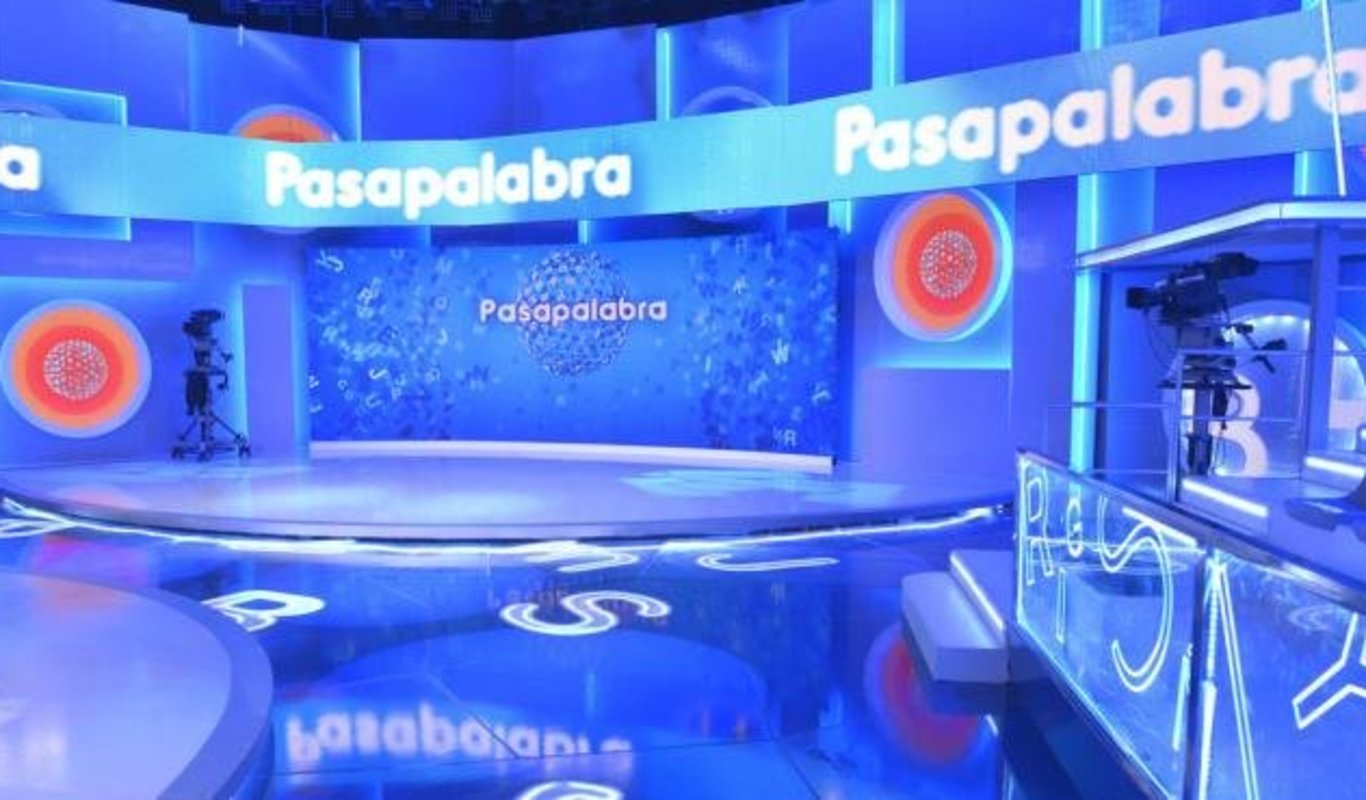 CONTIENE LA Z: 

Mujer que se dedica a la actuación.
A
B
Z
Y
C
D
X
E
W
F
V
G
U
INCORRECTO
CORRECTO
H
T
I
S
J
R
K
Q
L
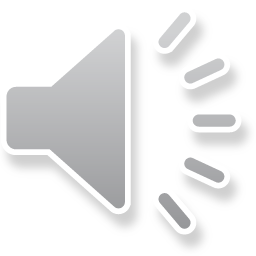 P
M
O
N
Ñ
[Speaker Notes: Actriz]
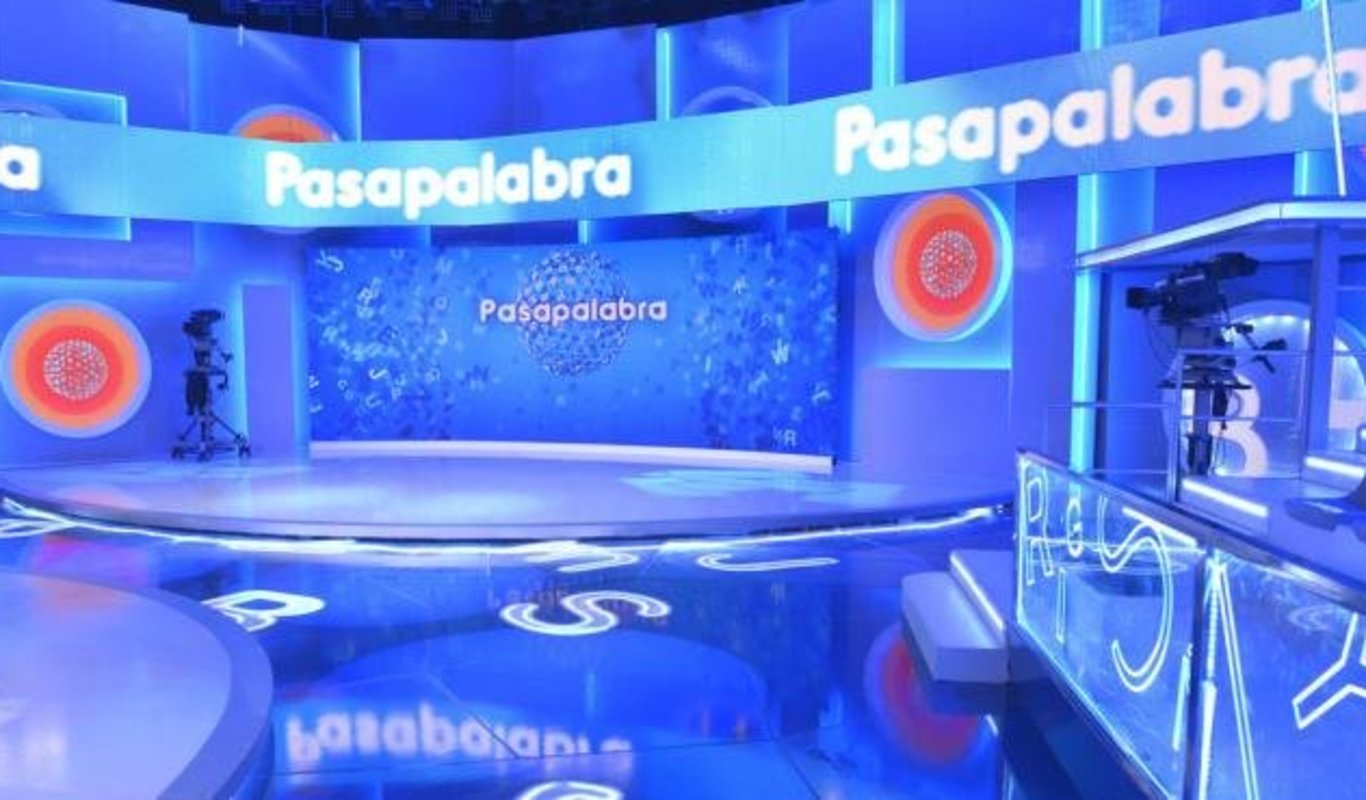 A
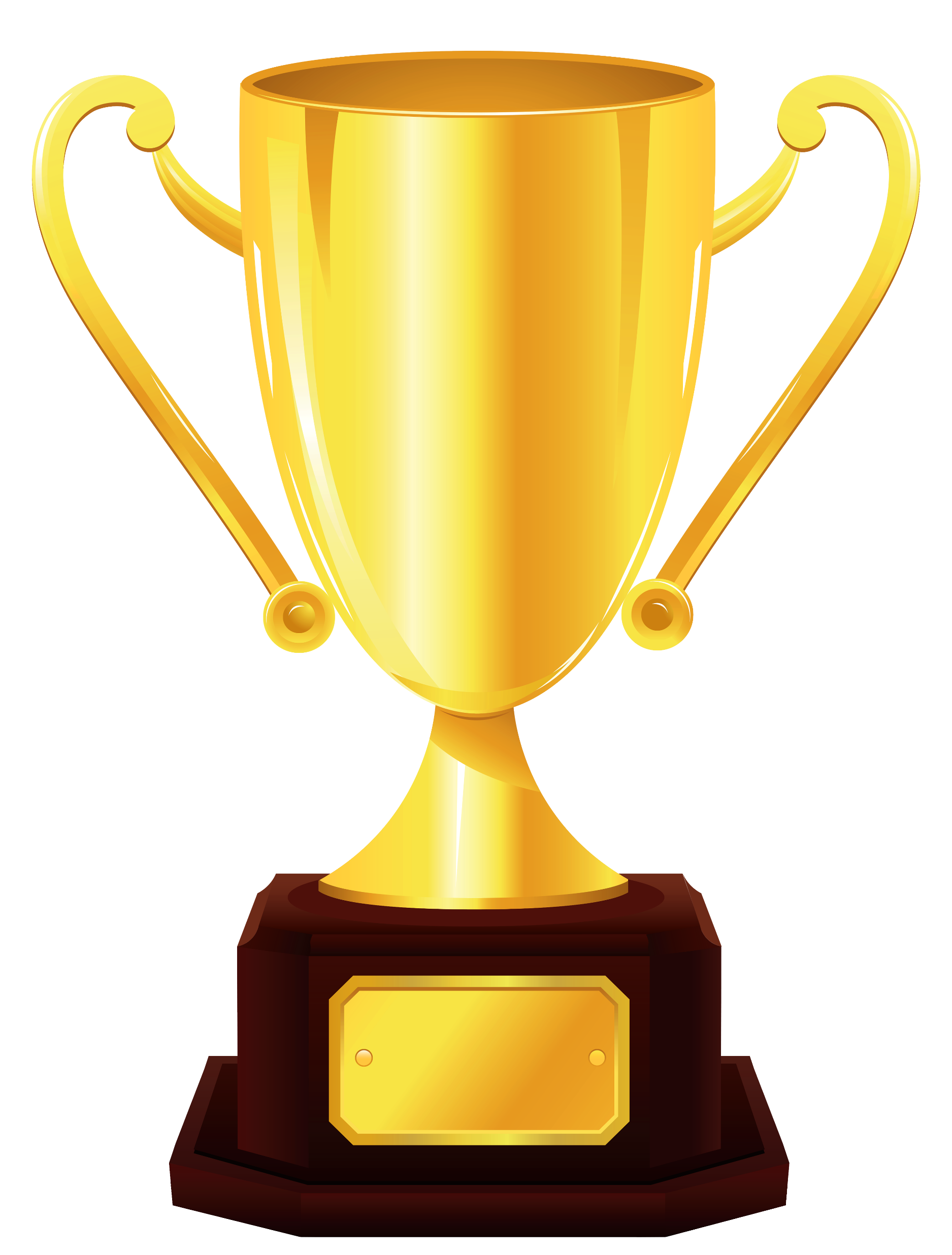 B
Z
Y
C
D
X
E
W
F
V
FELICIDADES
G
U
H
T
I
S
J
R
K
Q
L
P
M
O
N
Ñ